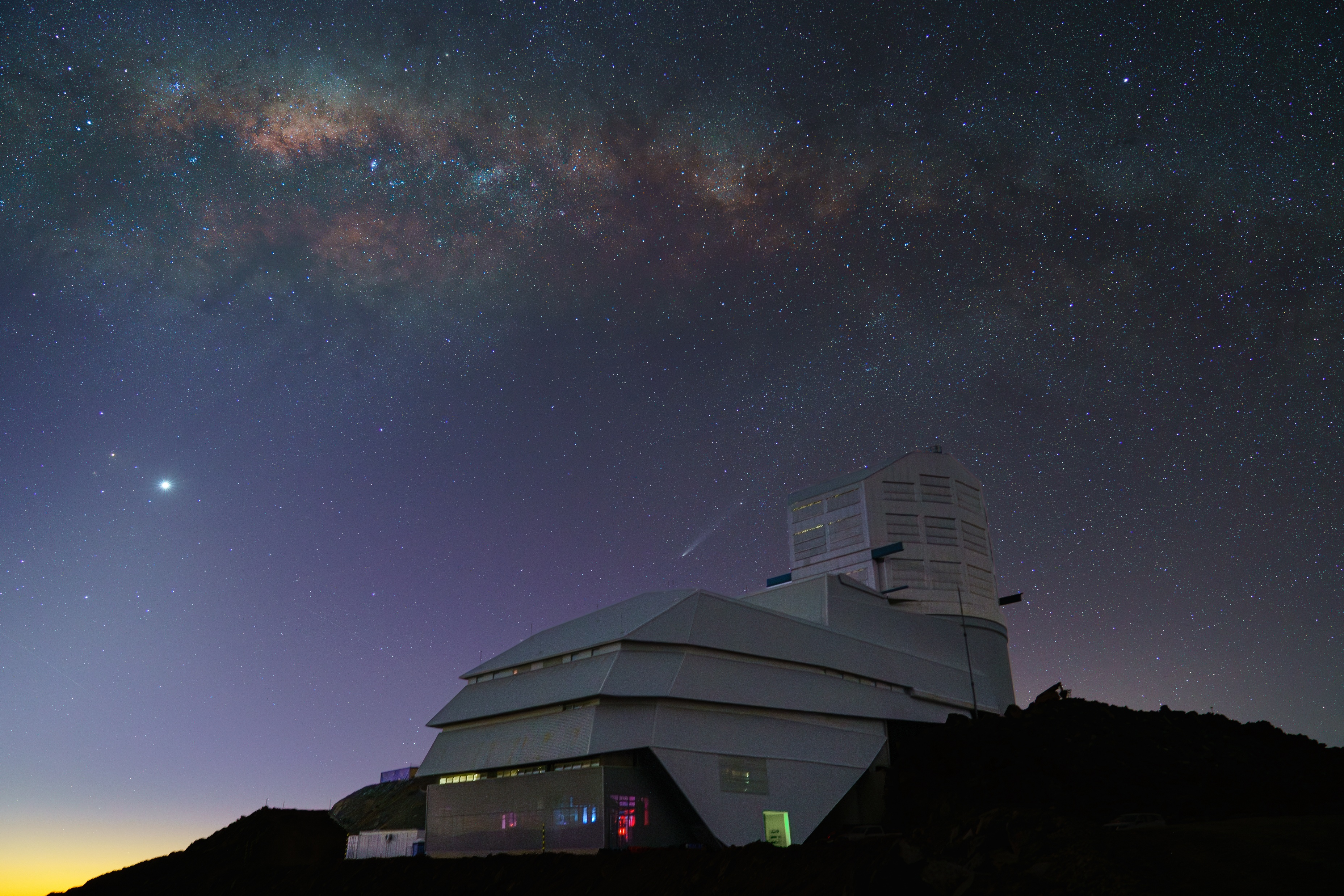 Core-collapse supernovae parameters in the LSST era
Andrea Simongini (INAF-OAR) 
F. Ragosta, I. Di Palma, S. Piranomonte
andrea.simongini@inaf.it
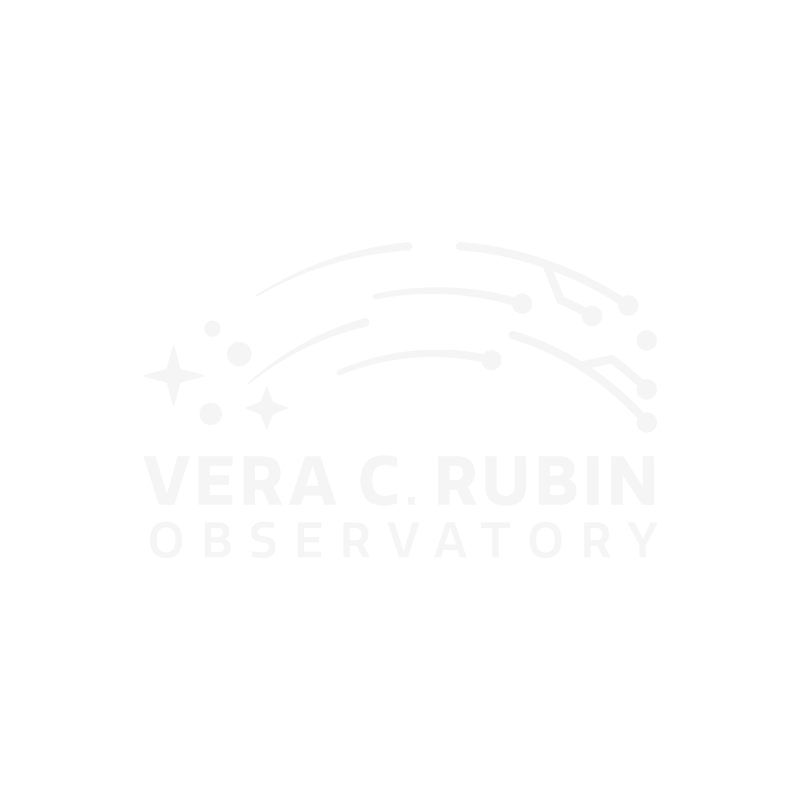 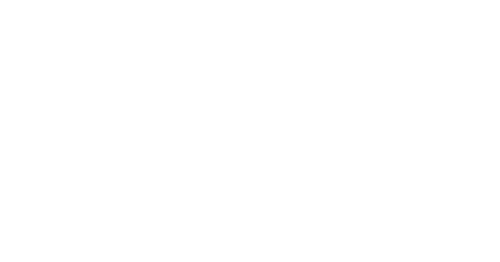 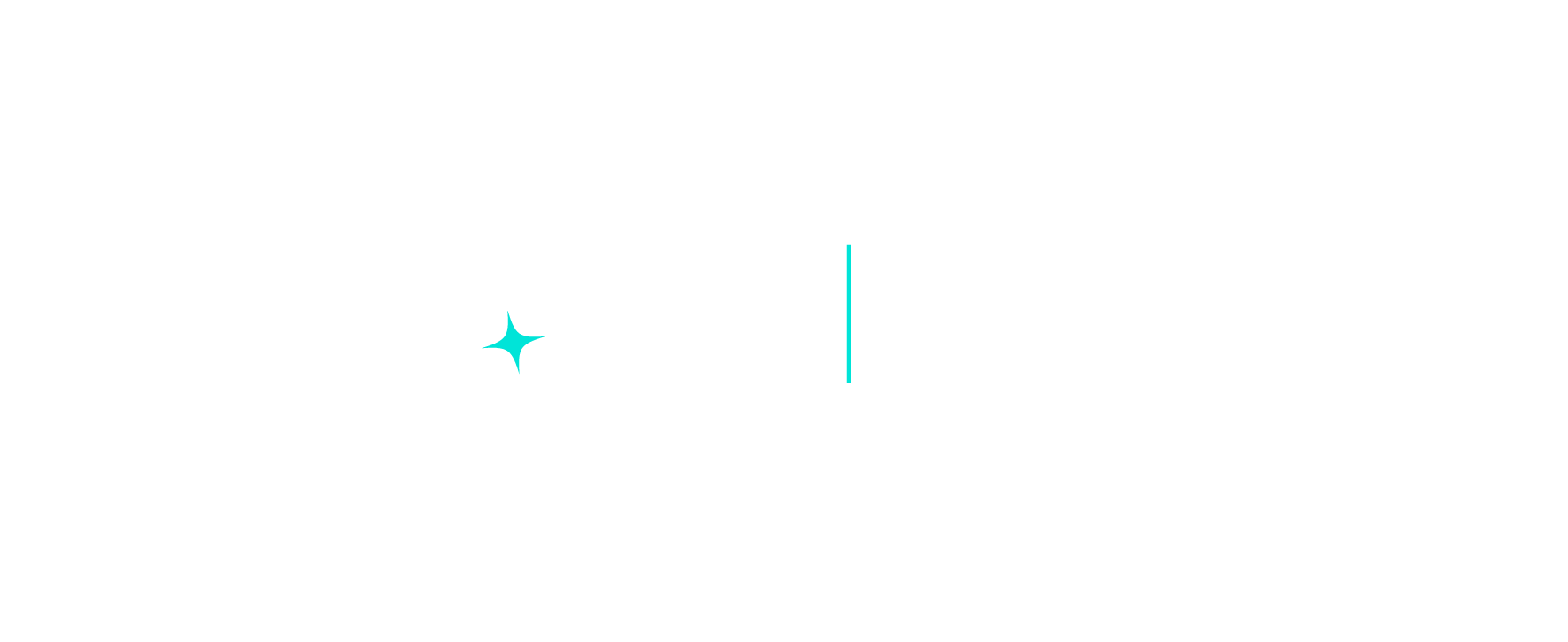 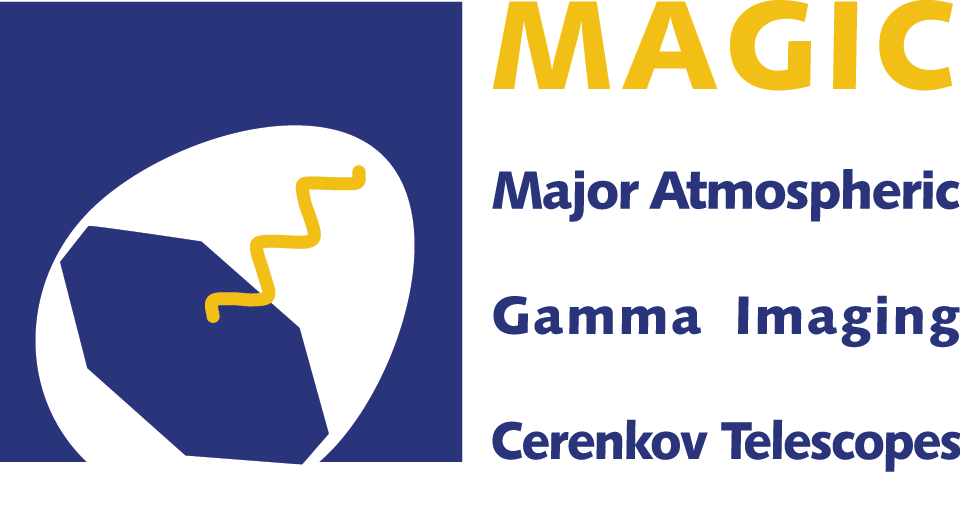 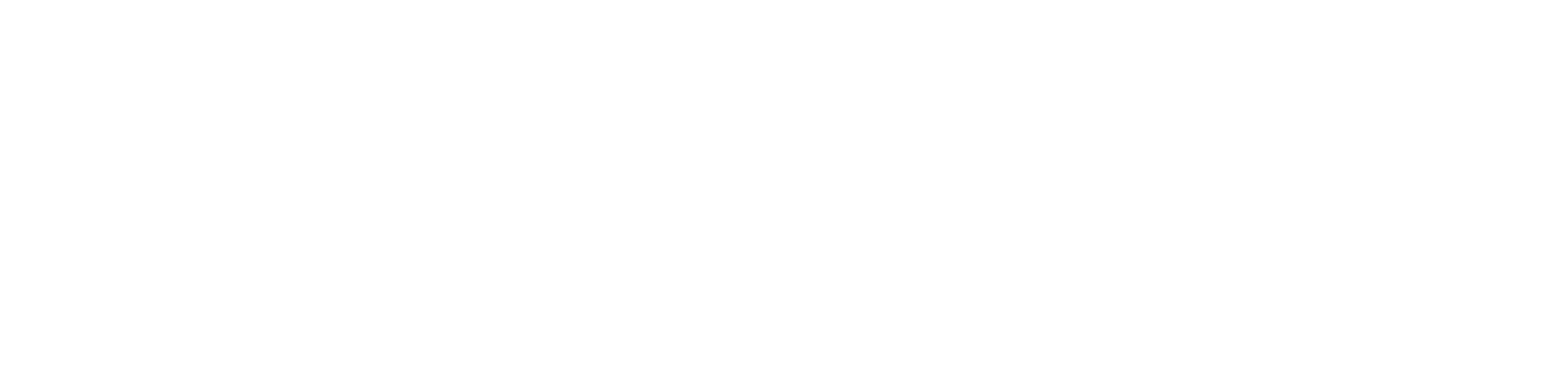 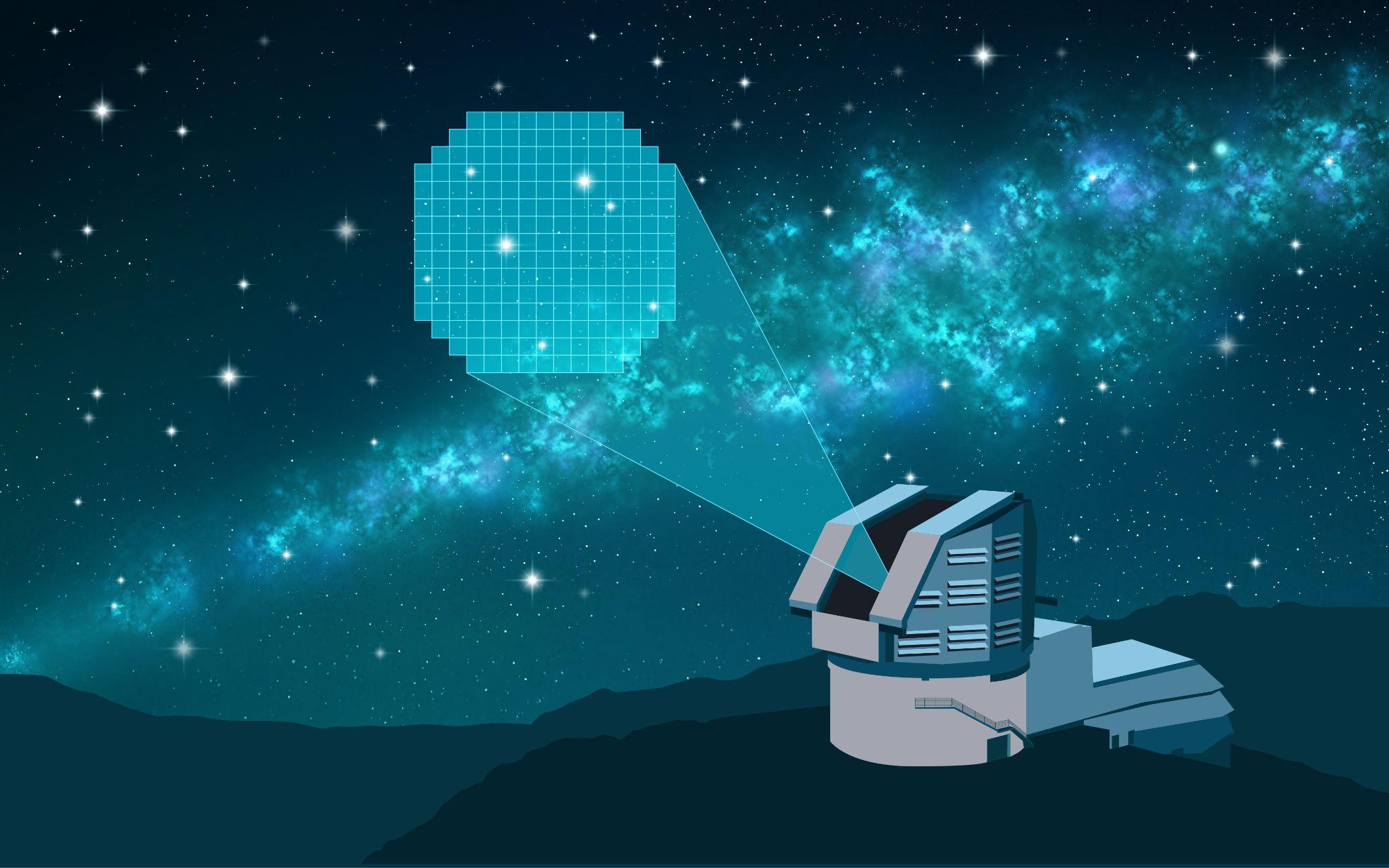 SNe in Numbers*
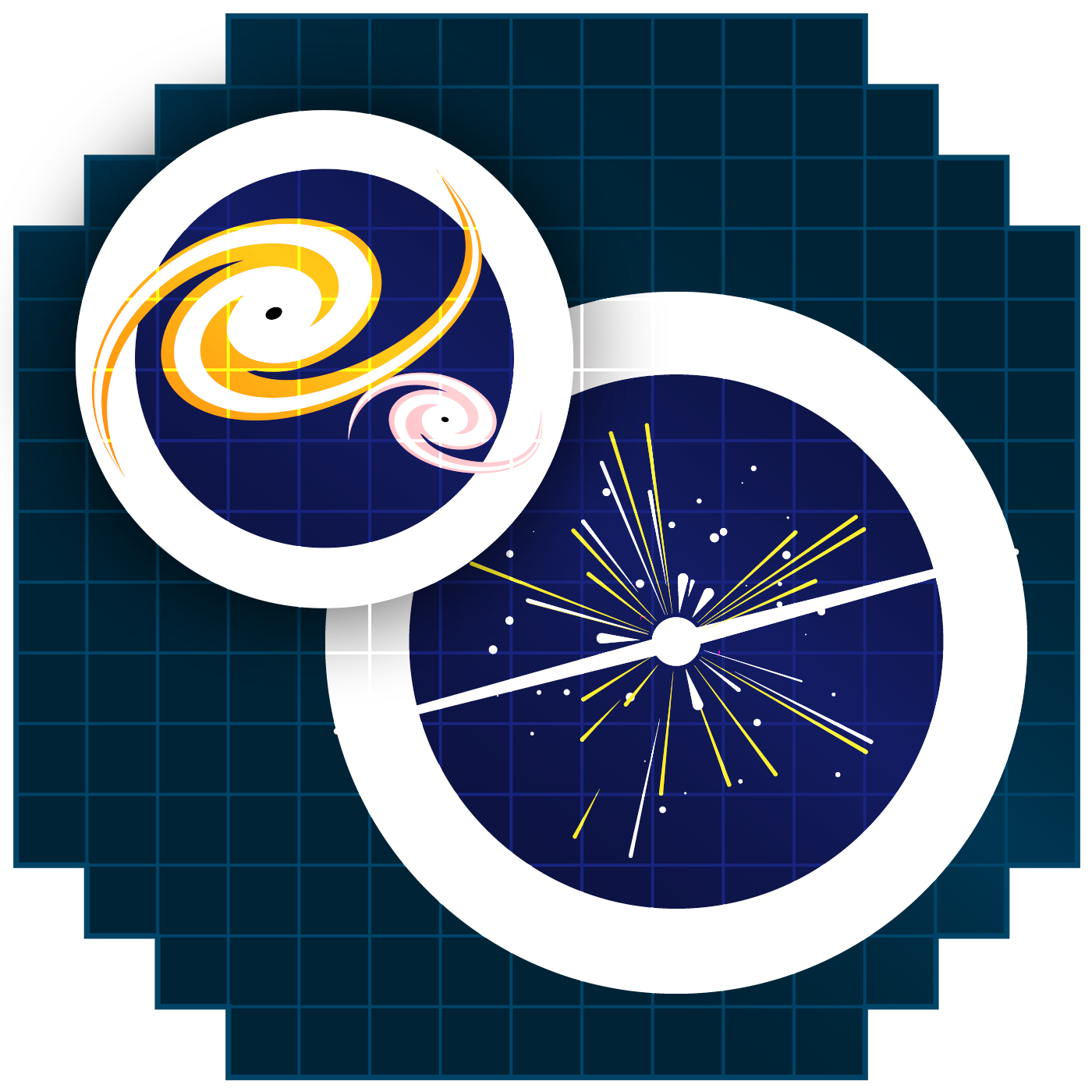 2
*Credits: Ivezic et al. 2019
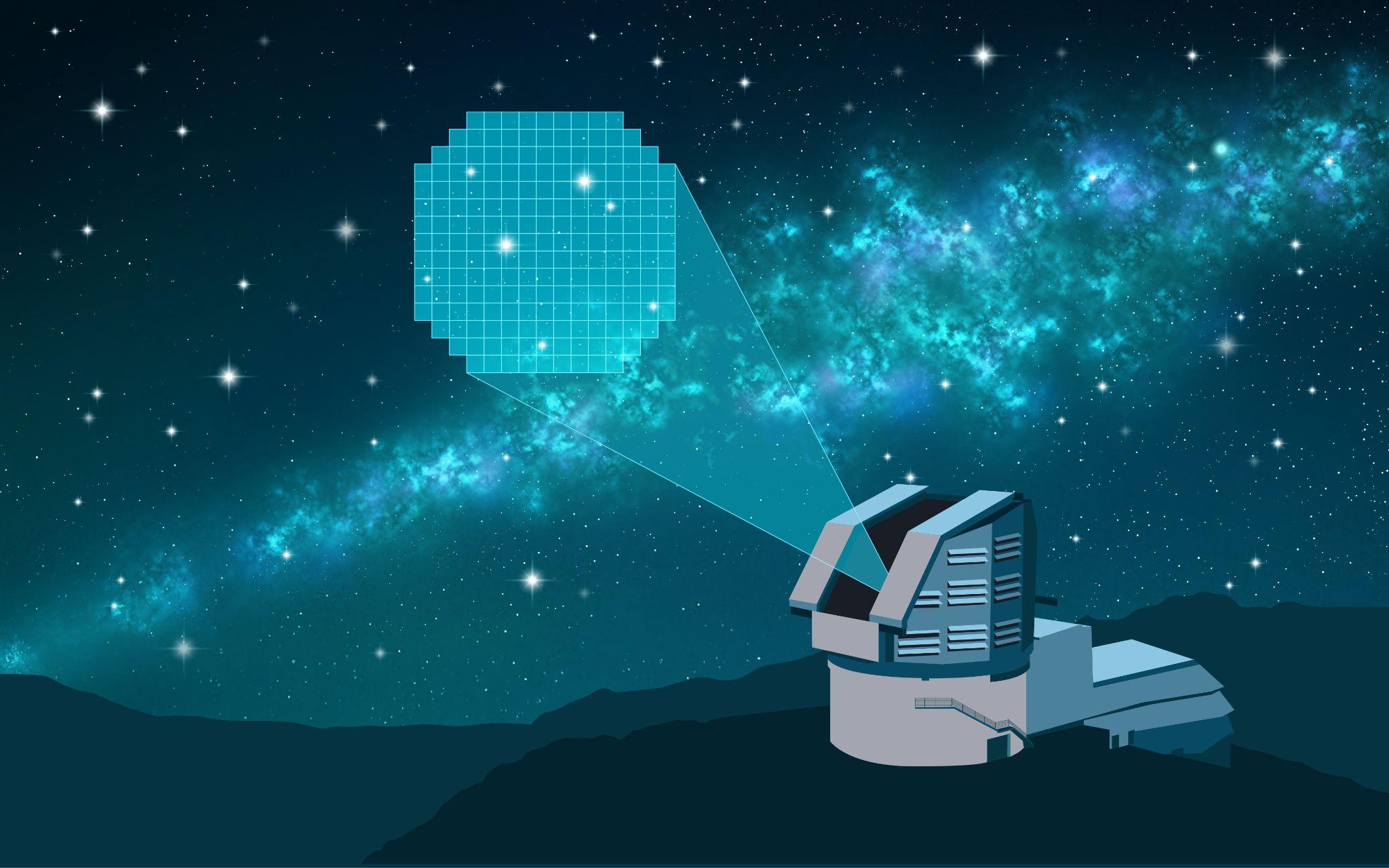 Our Work
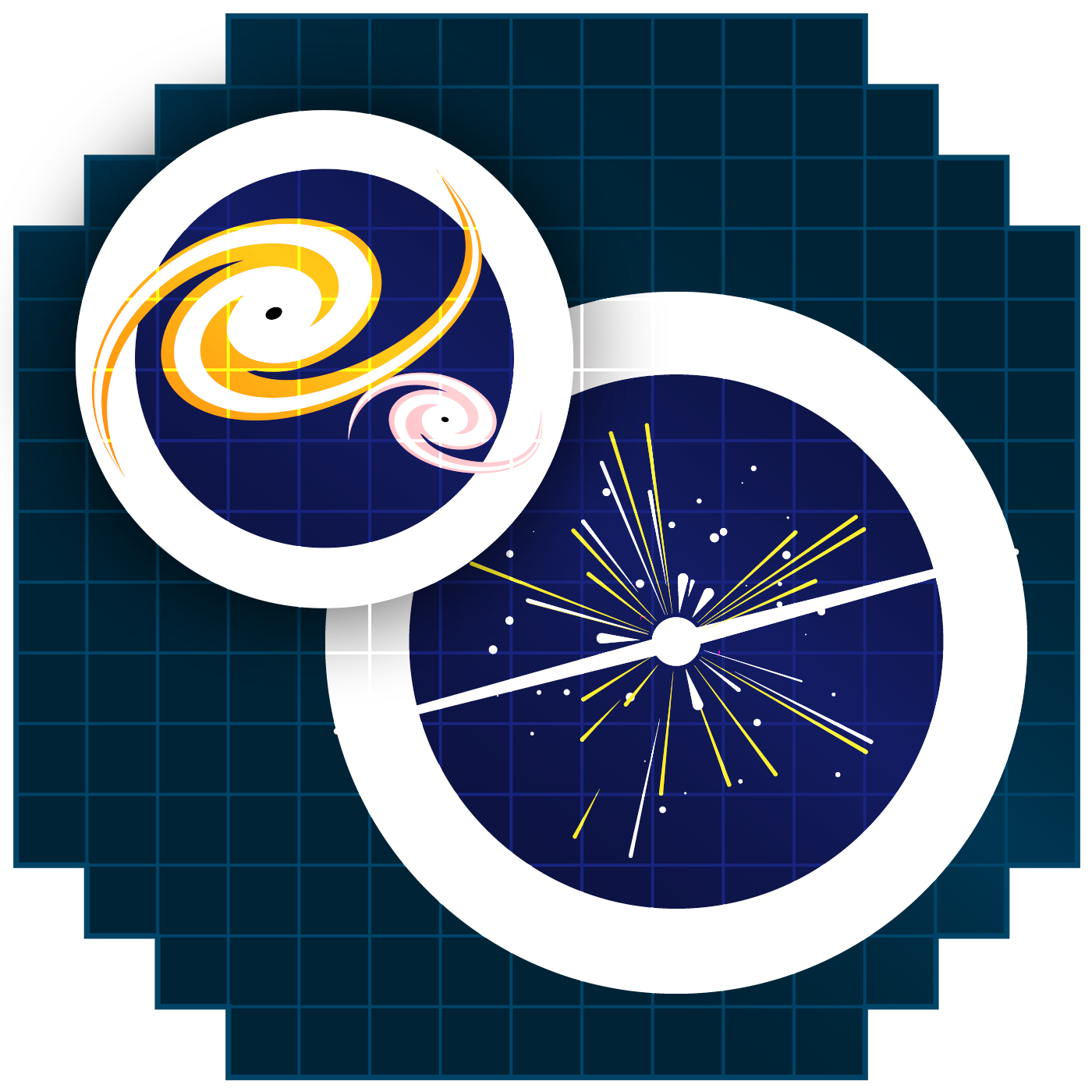 Address the possible limits of CCSNe parameters estimation using only LSST light curves. 

Analysis of 6730 simulations with the software CASTOR. 

Simongini et al. 2025 currently under review at A&A
3
DATA.
4
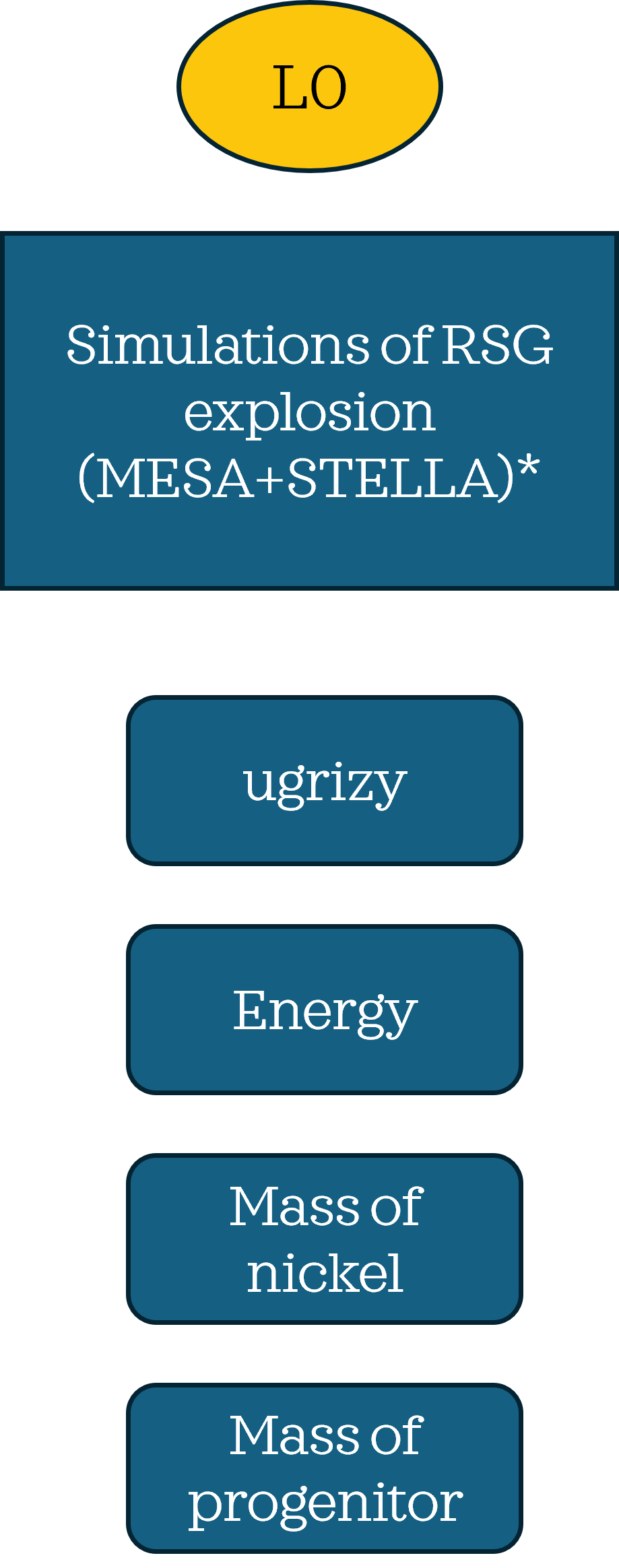 5
*Credits: Moriya et al. 2023
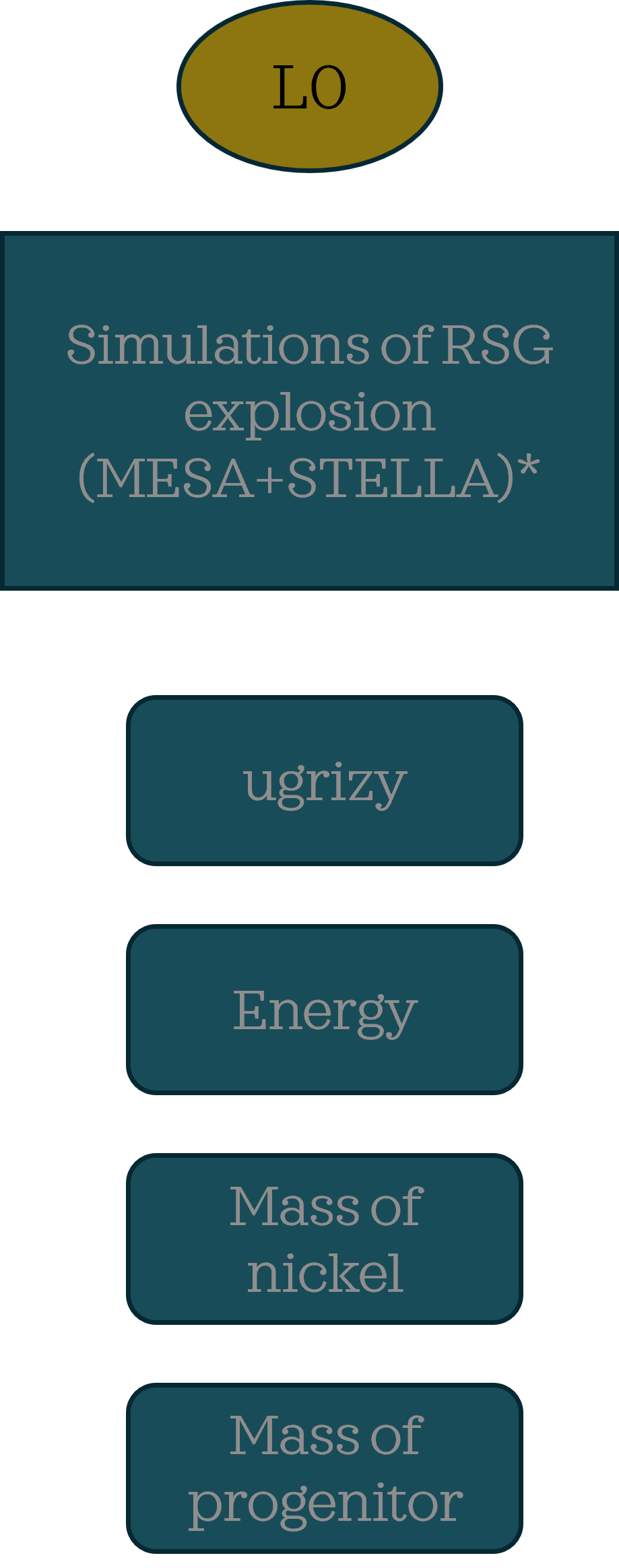 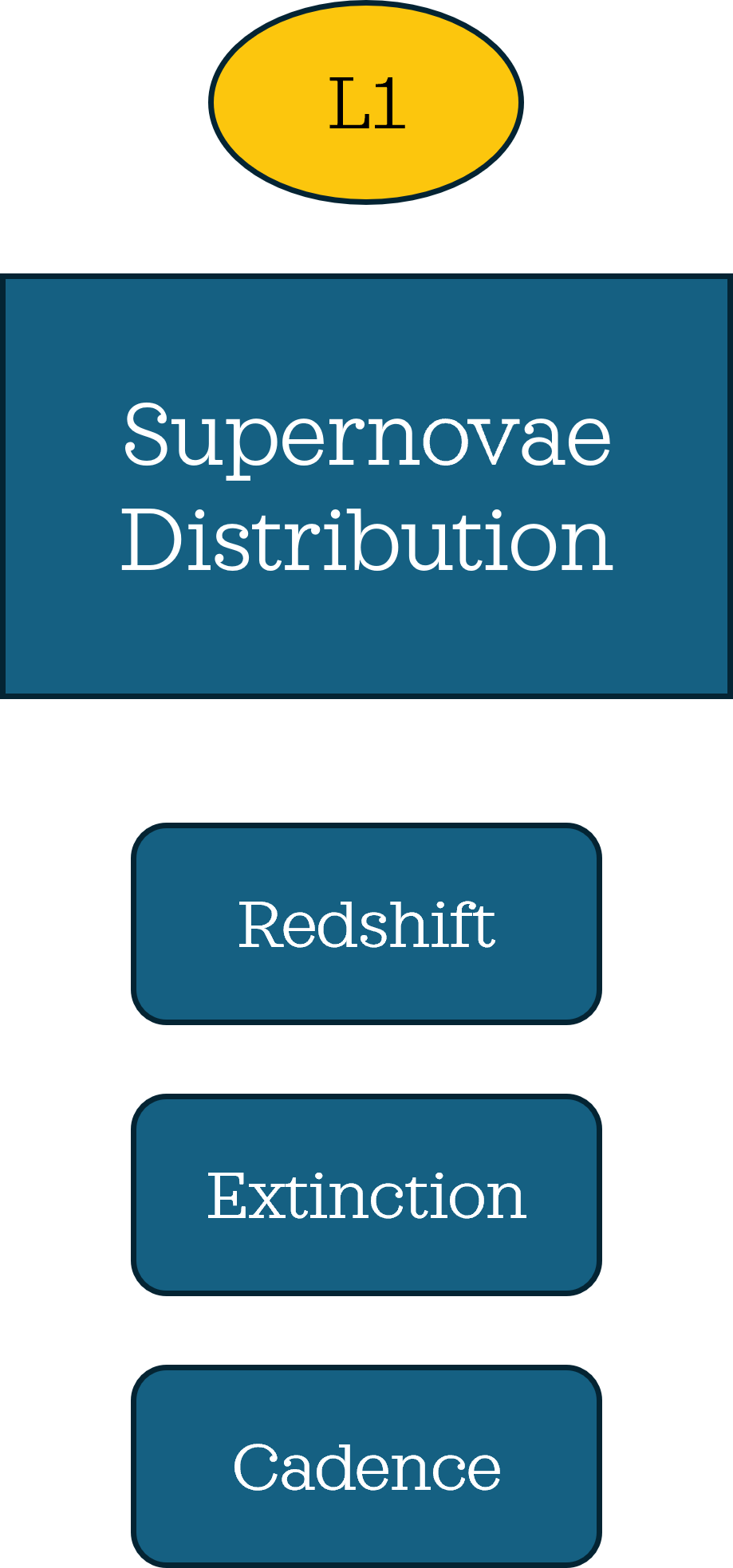 6
*Credits: Moriya et al. 2023
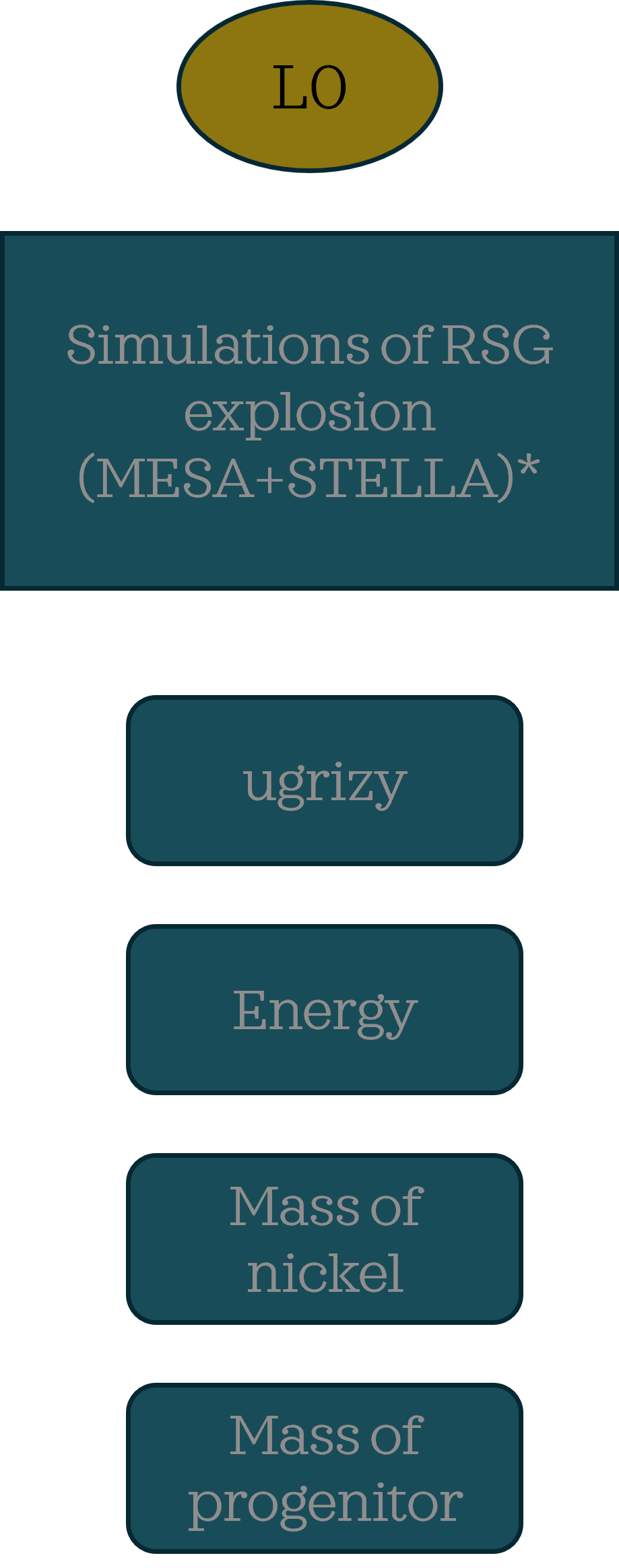 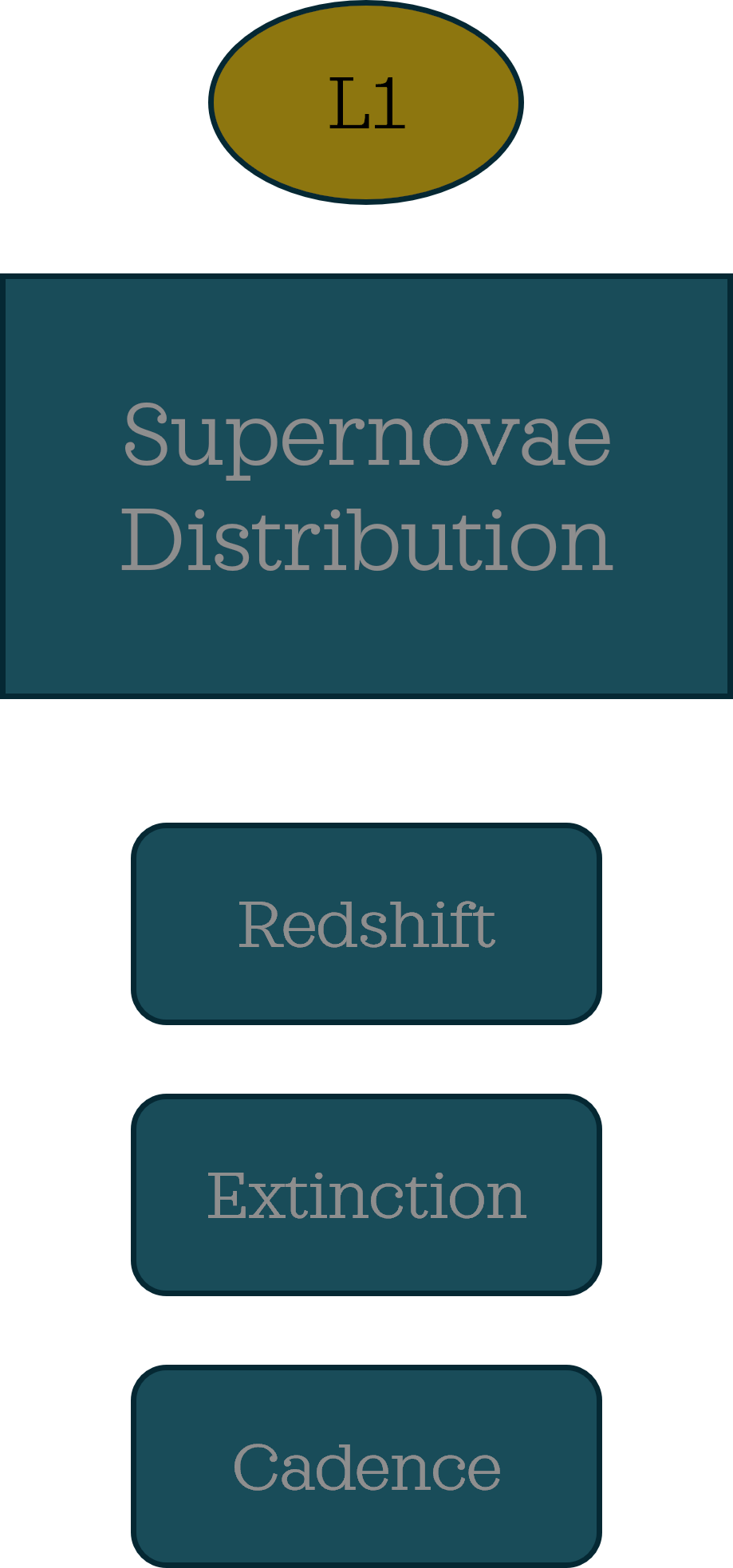 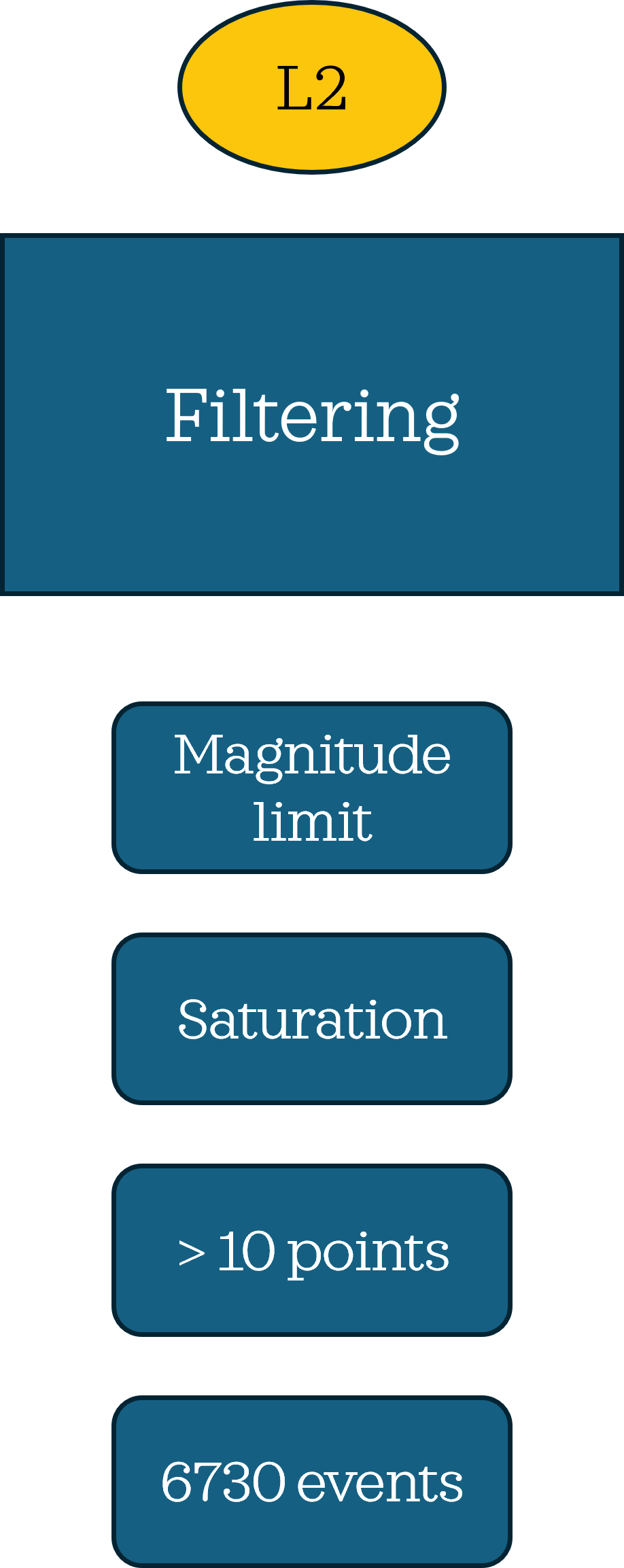 7
*Credits: Moriya et al. 2023
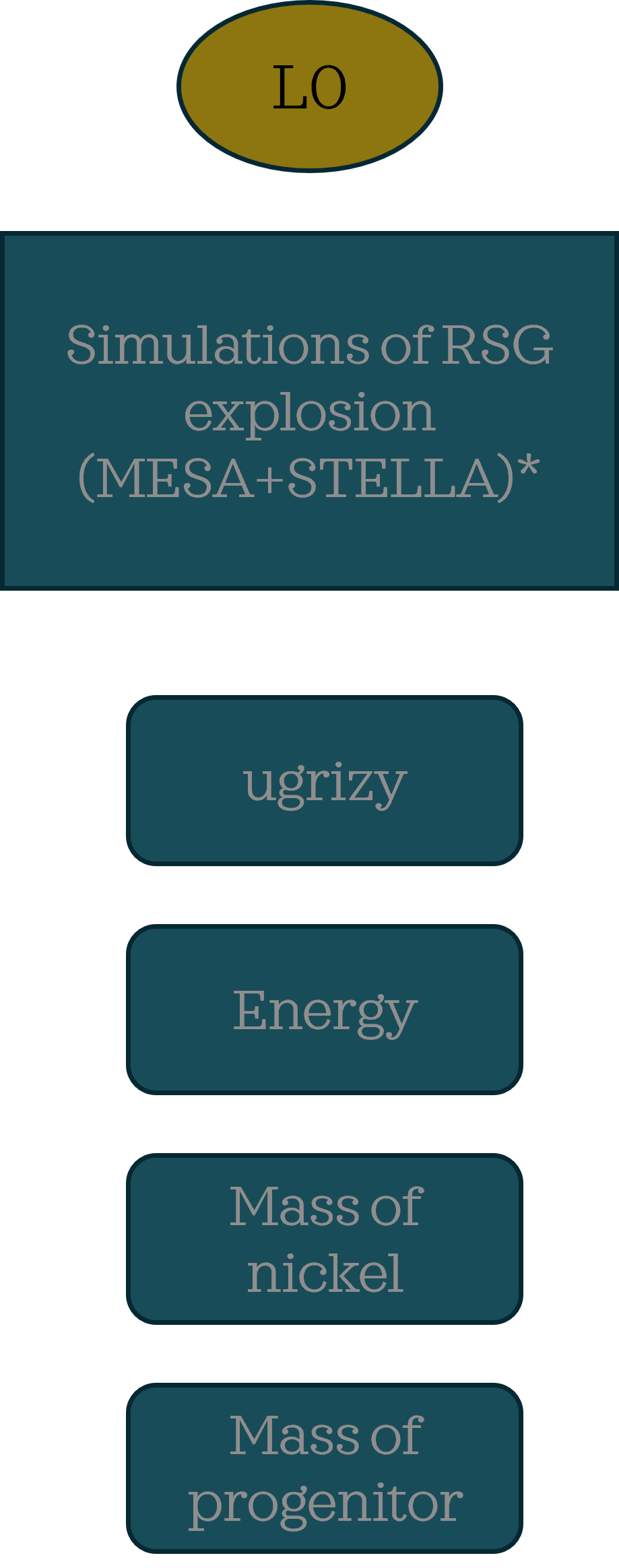 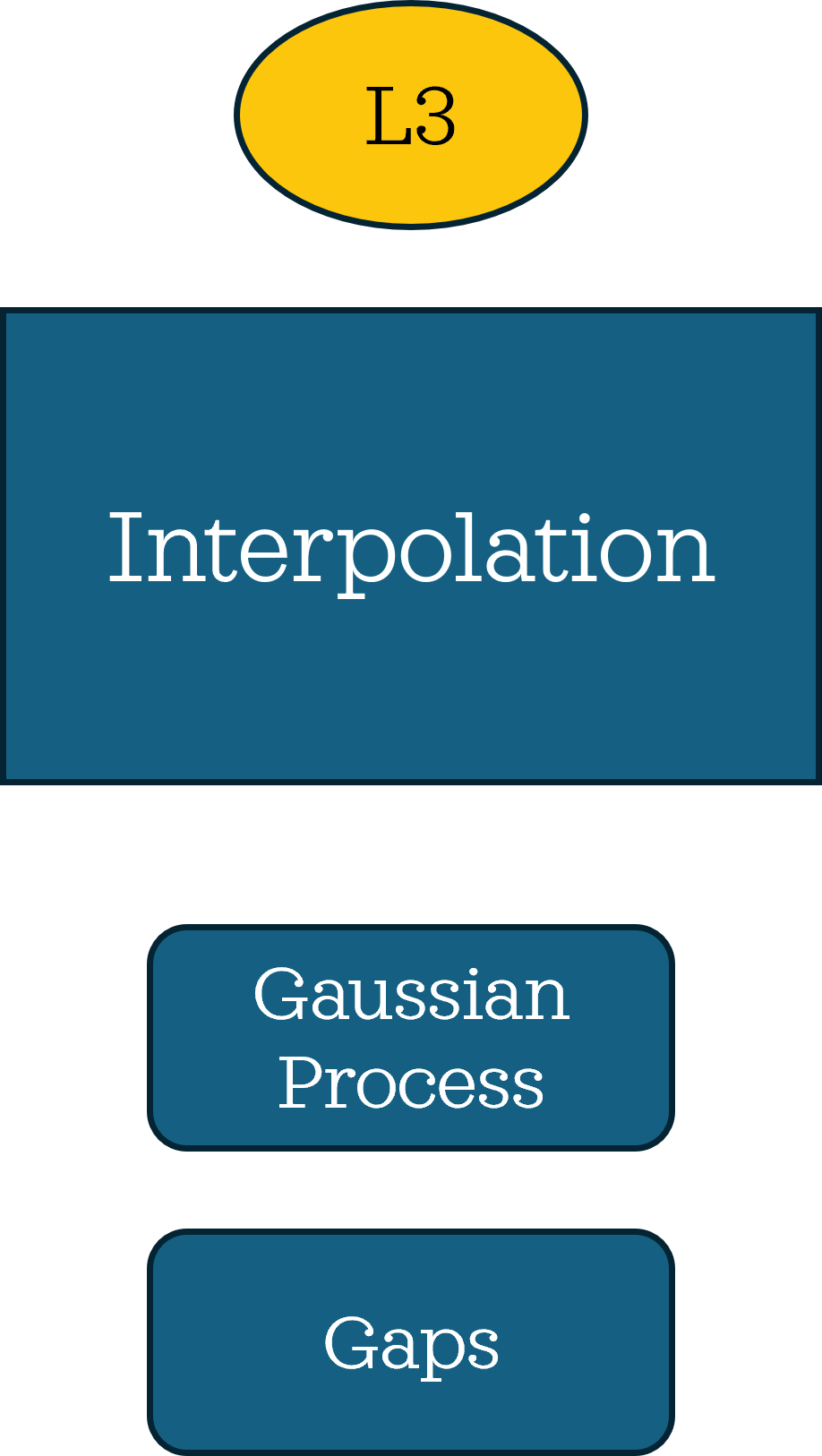 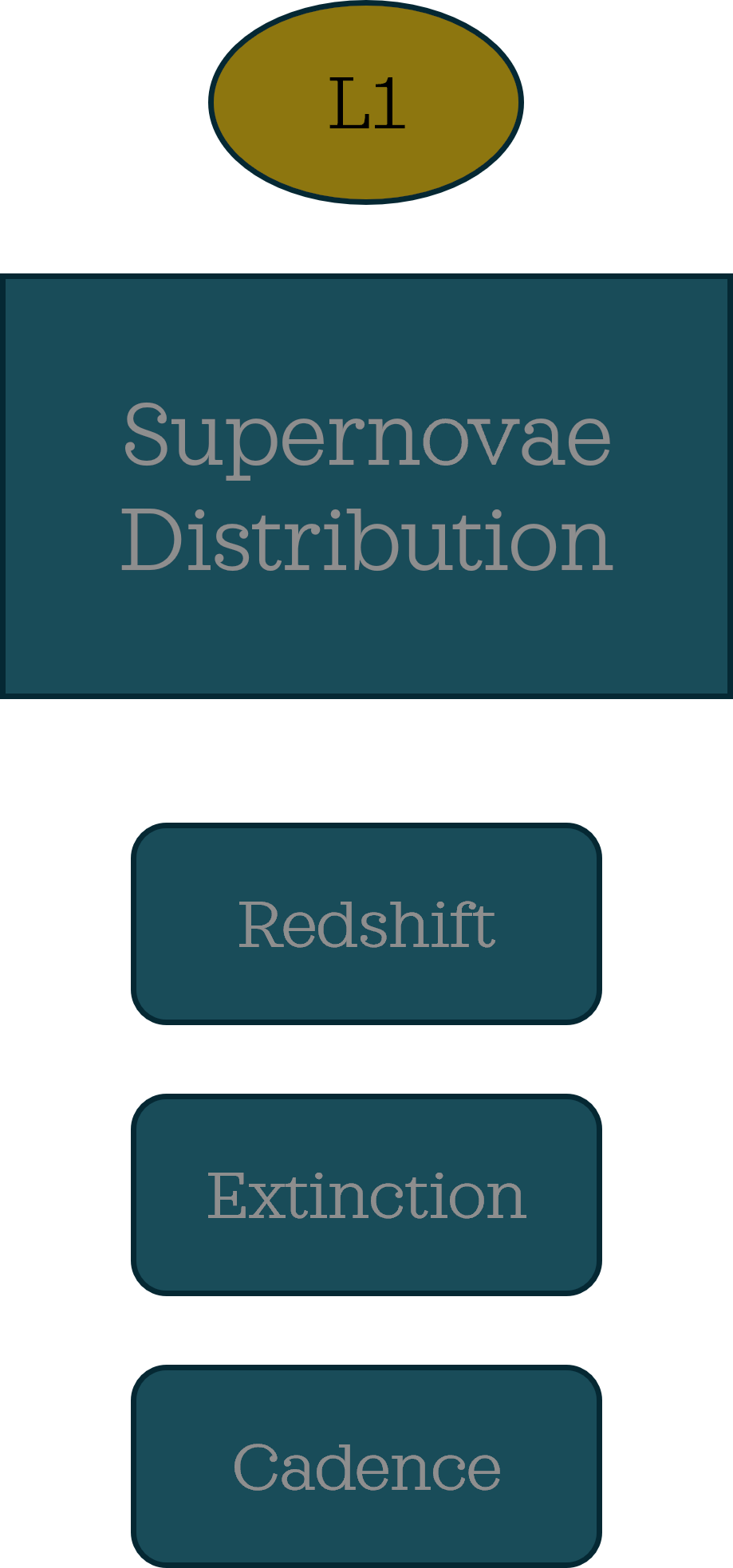 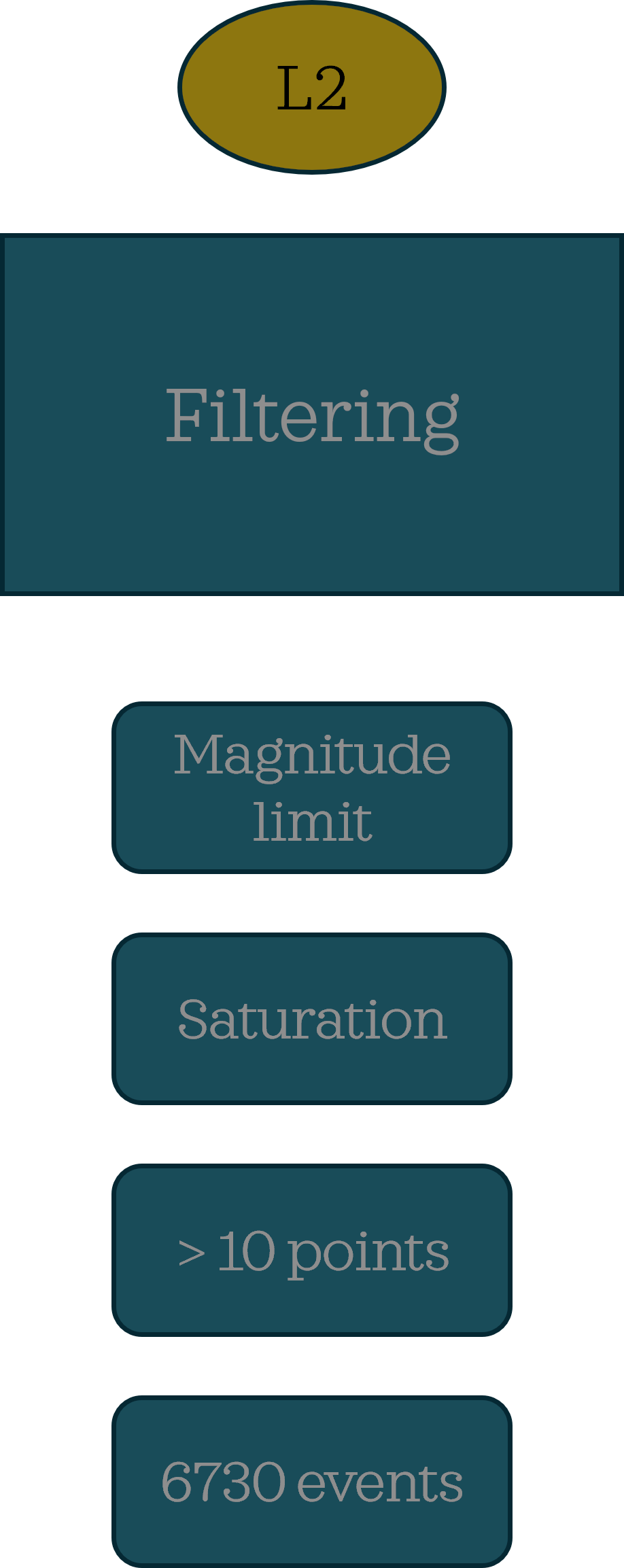 8
*Credits: Moriya et al. 2023
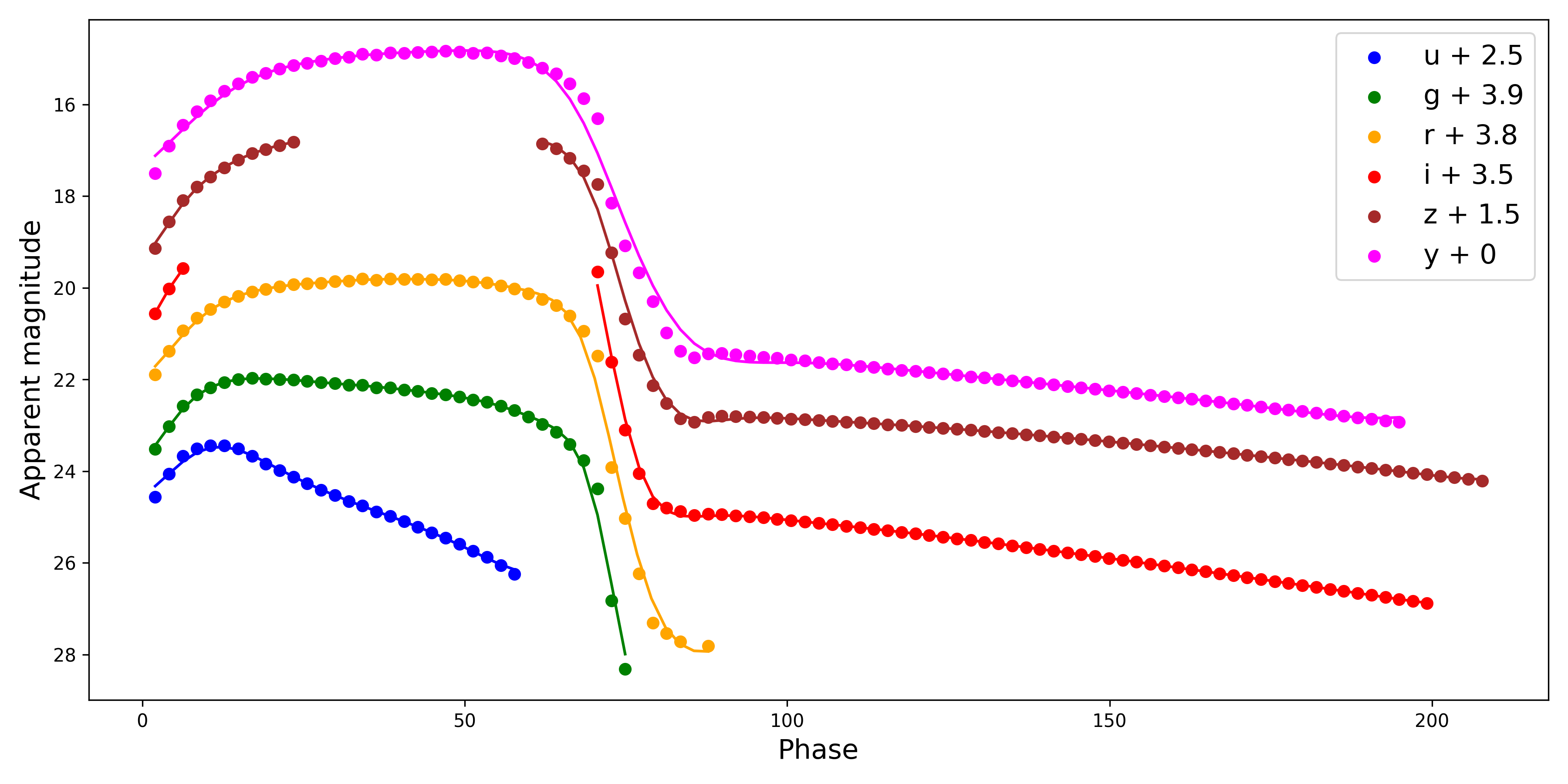 ANALYSIS.
10
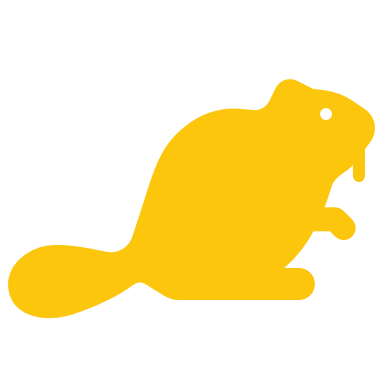 CASTOR*
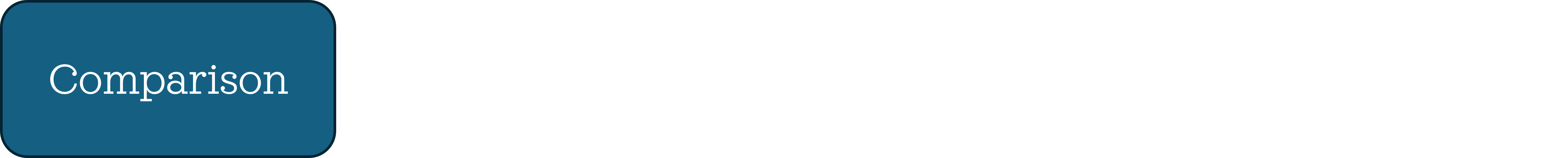 11
*Credits: Simongini et al. 2024, 2025
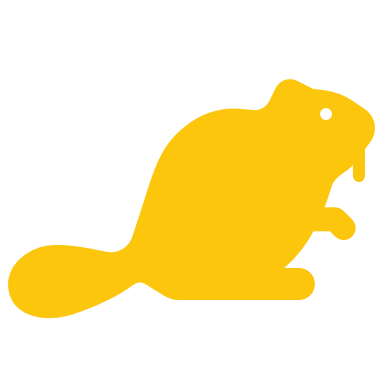 CASTOR*
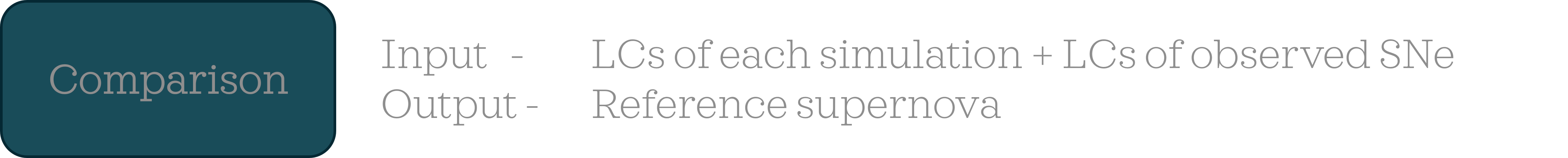 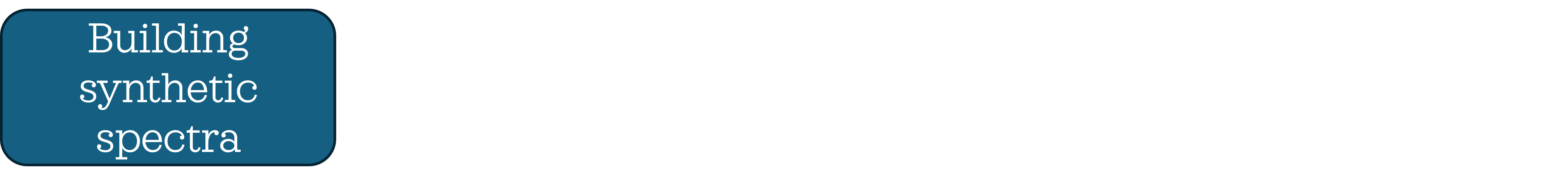 12
*Credits: Simongini et al. 2024, 2025
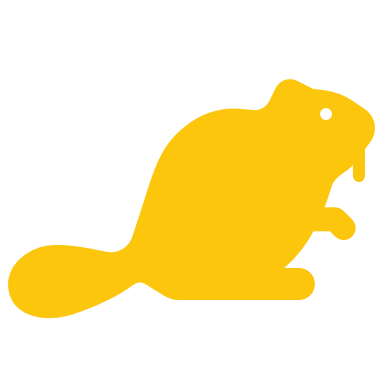 CASTOR*
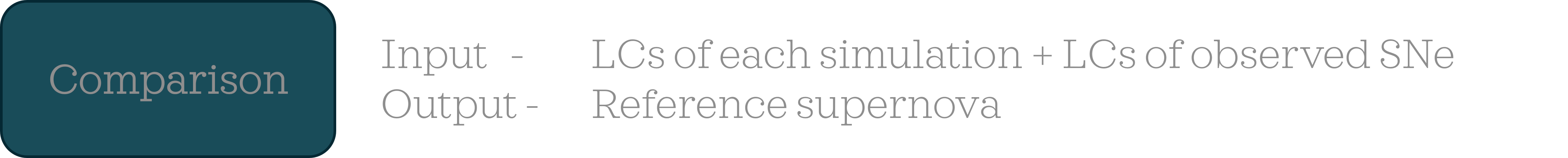 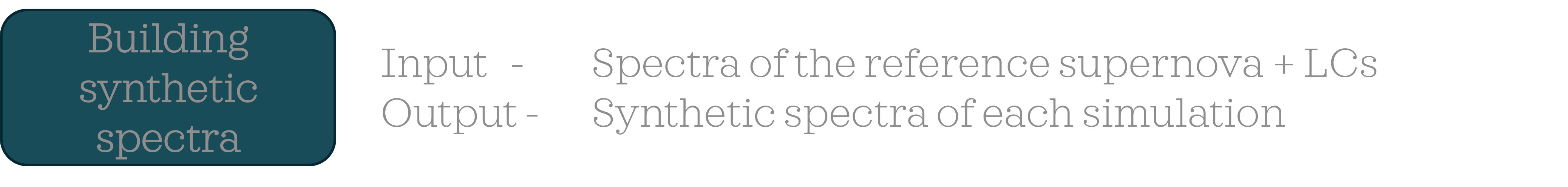 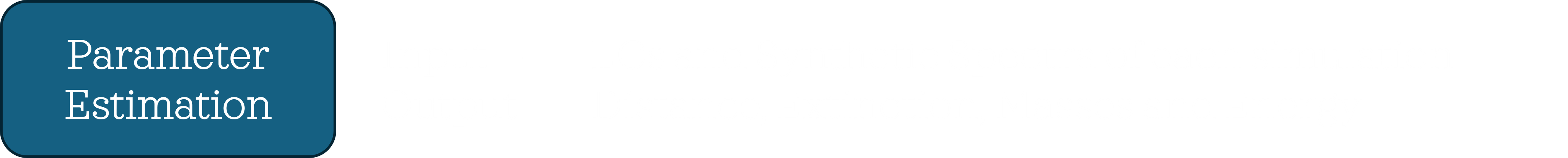 13
*Credits: Simongini et al. 2024, 2025
FIGURES OF MERIT.
14
KL divergence
15
KL divergence
FoM
16
RESULTS.
17
Disclaimer: we are looking for ugly things !!!!!
RESULTS.
18
Distance.
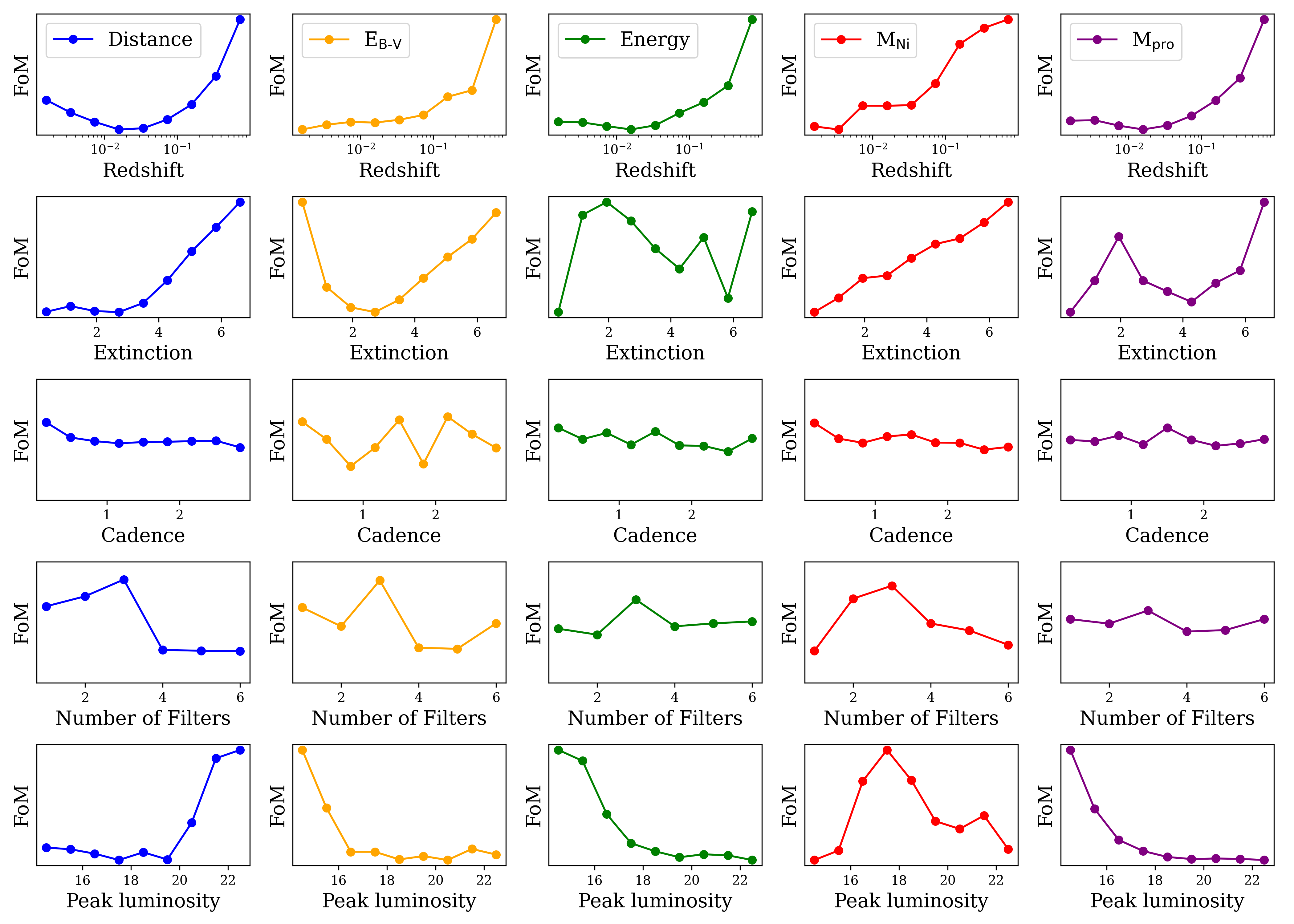 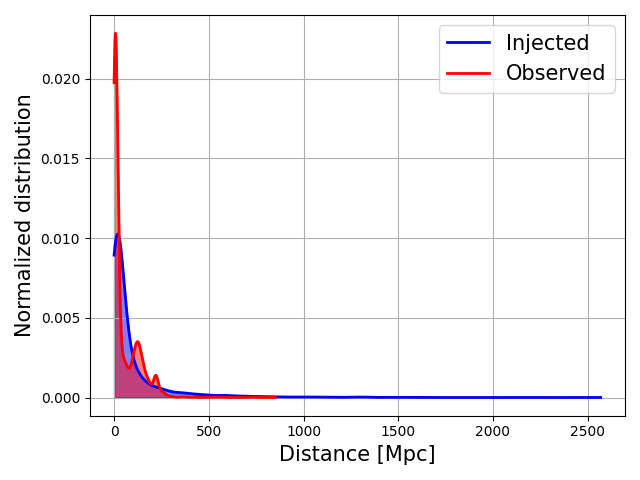 19
Extinction.
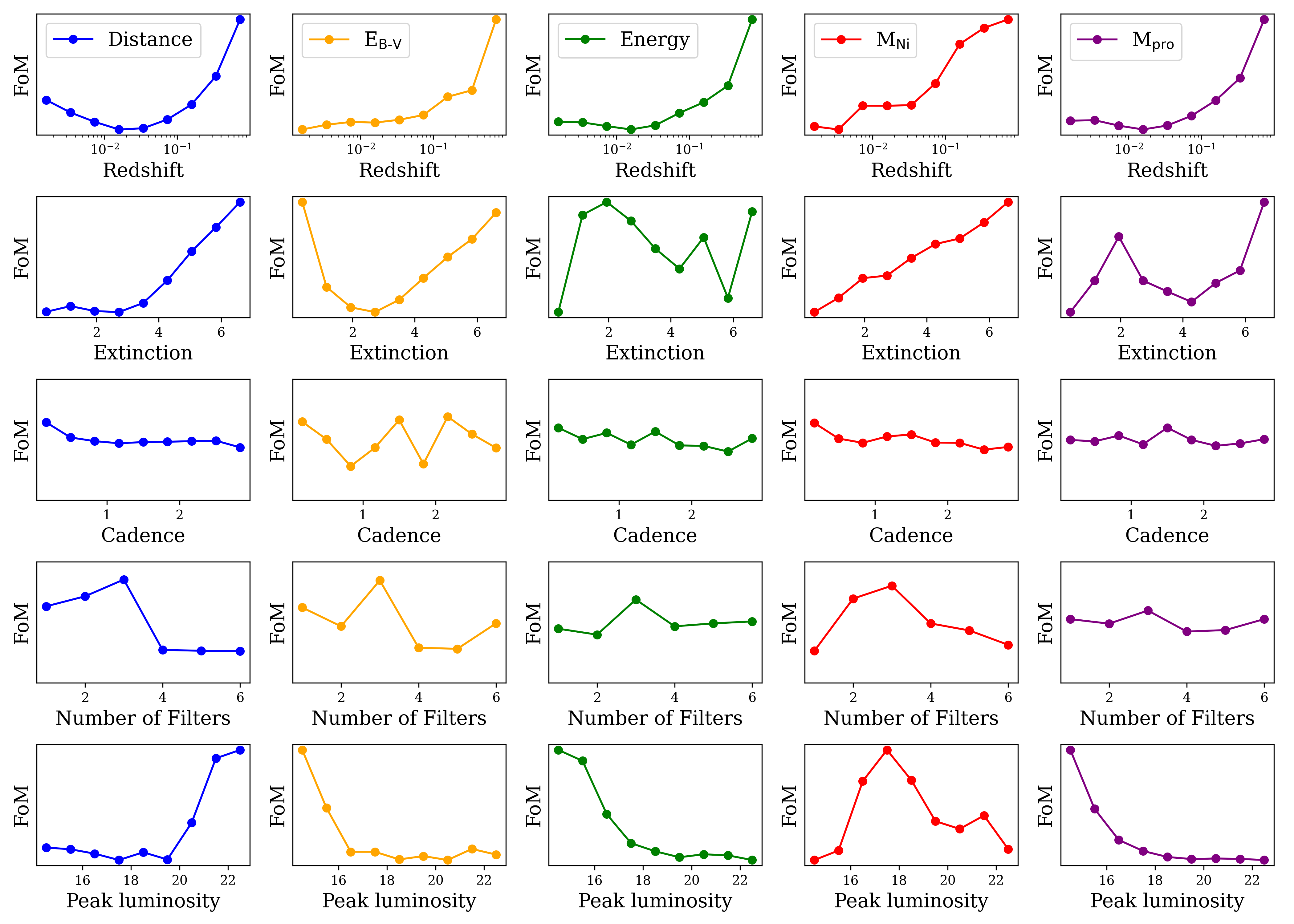 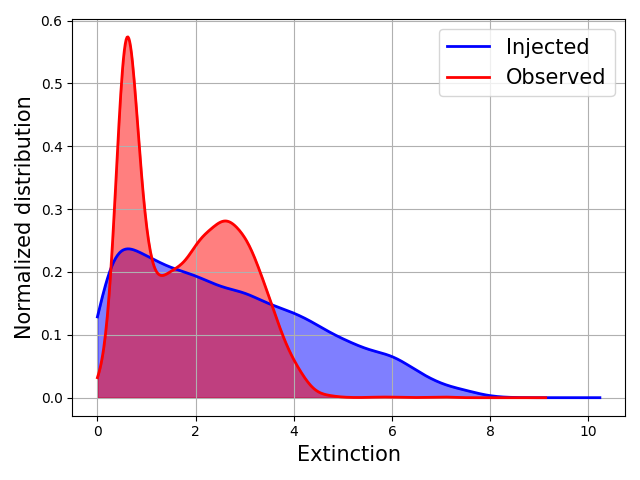 20
Energy.
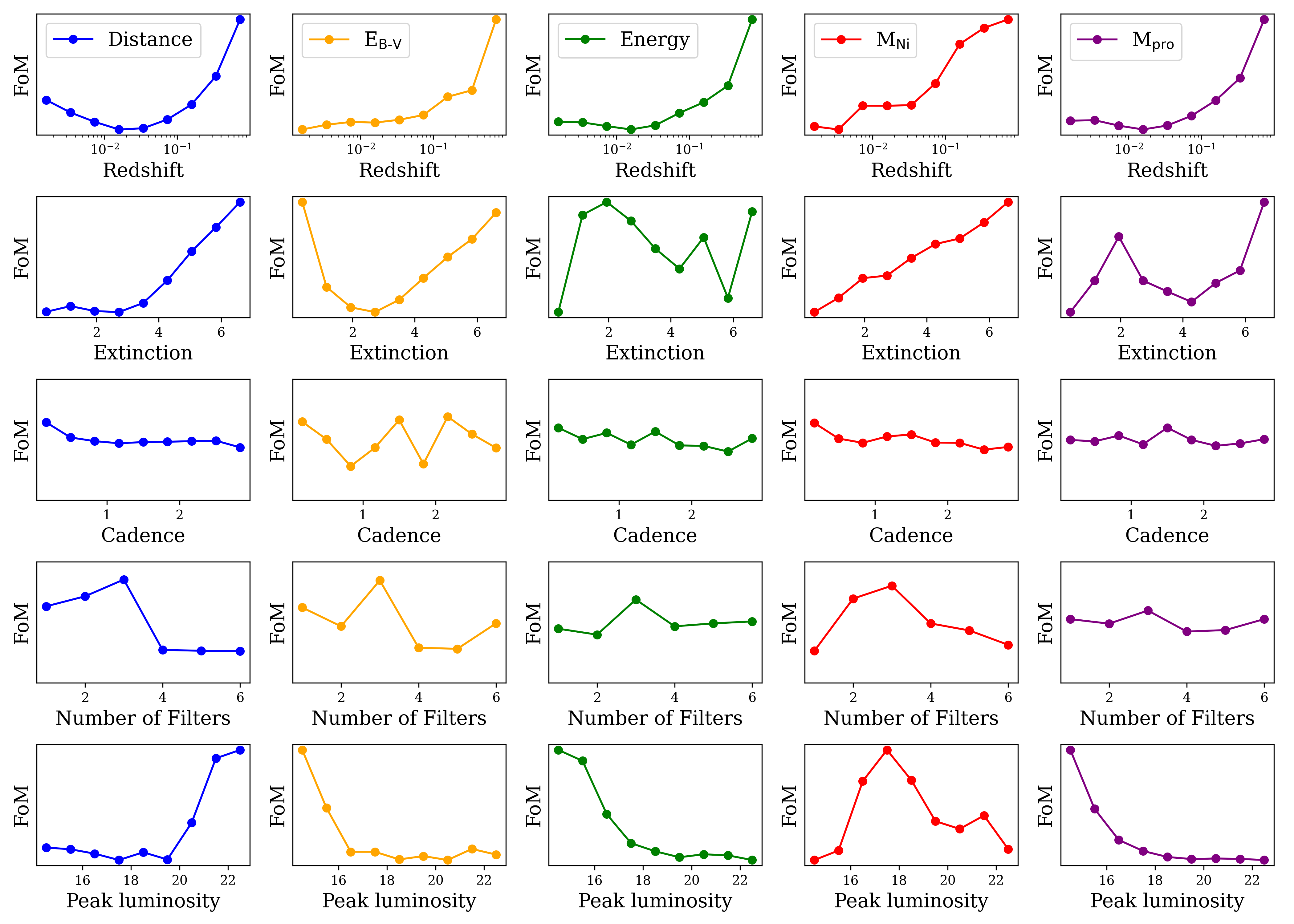 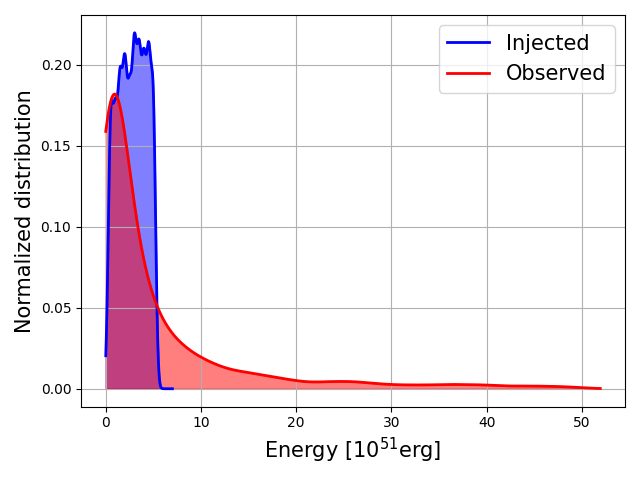 21
Mass of Nickel.
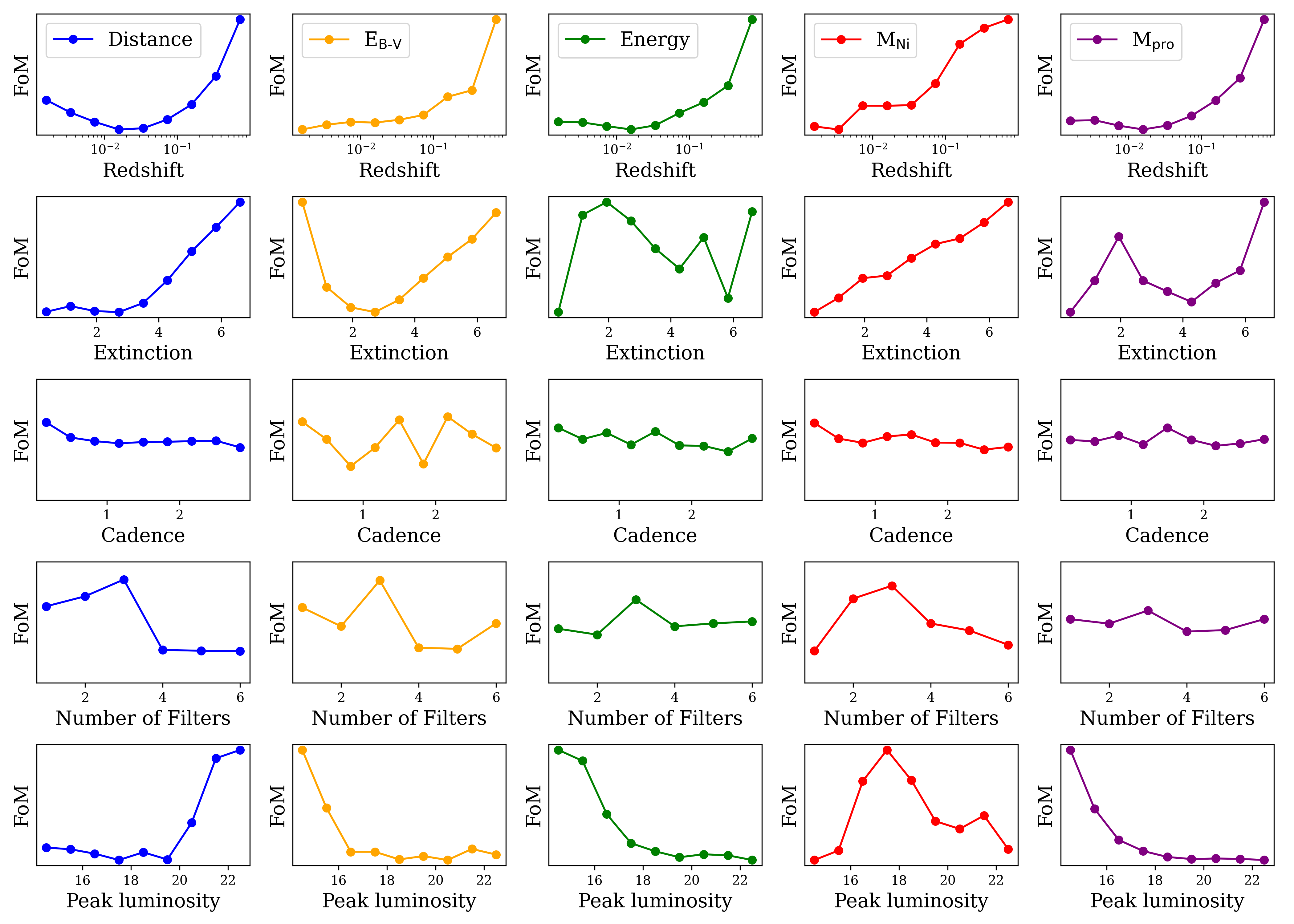 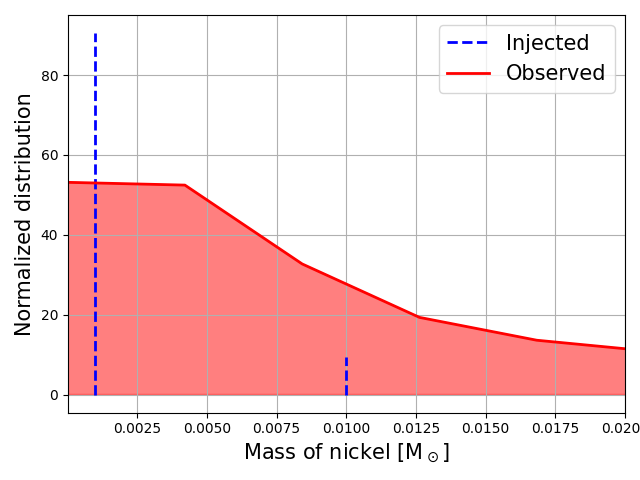 22
Mass of Nickel.
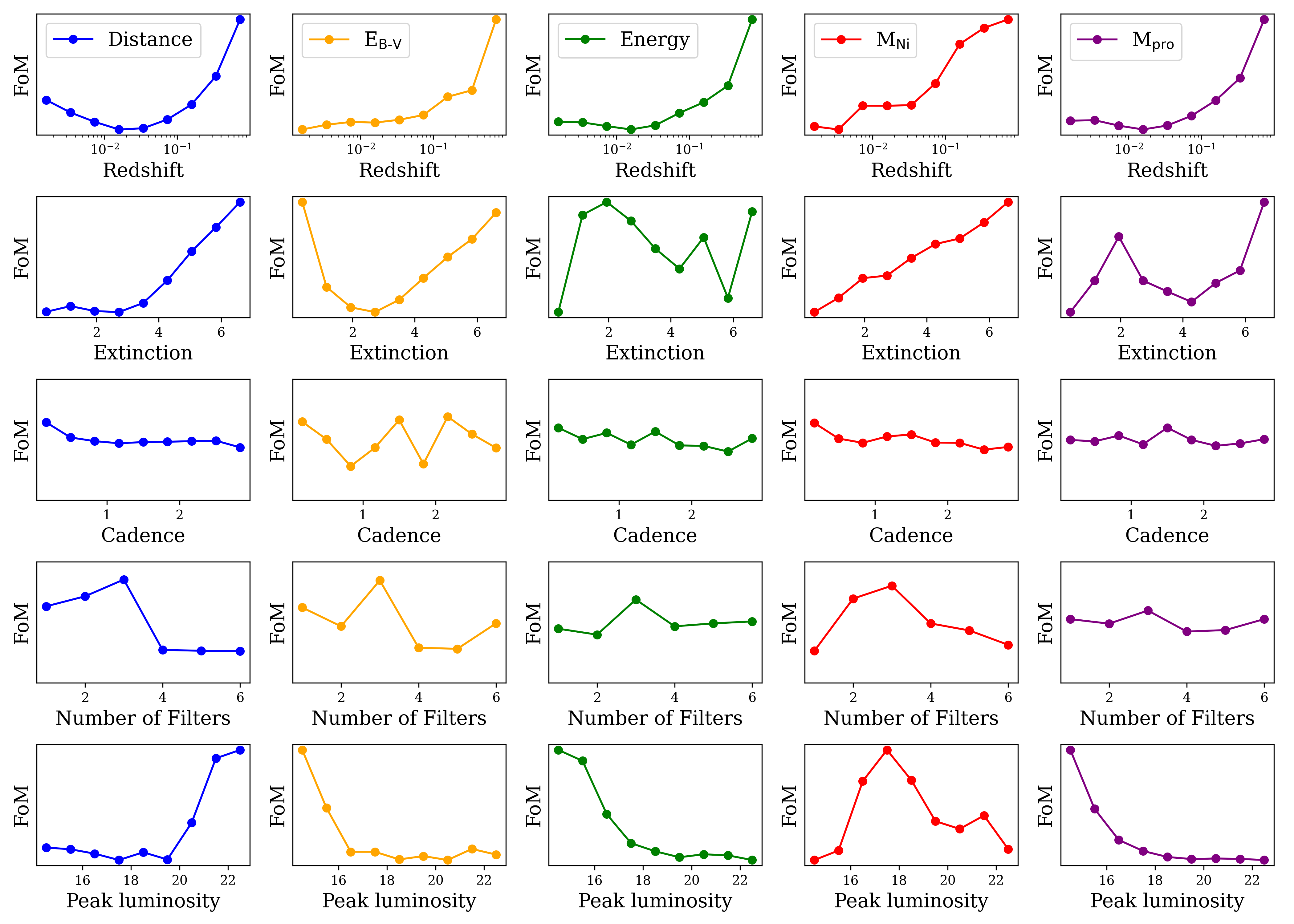 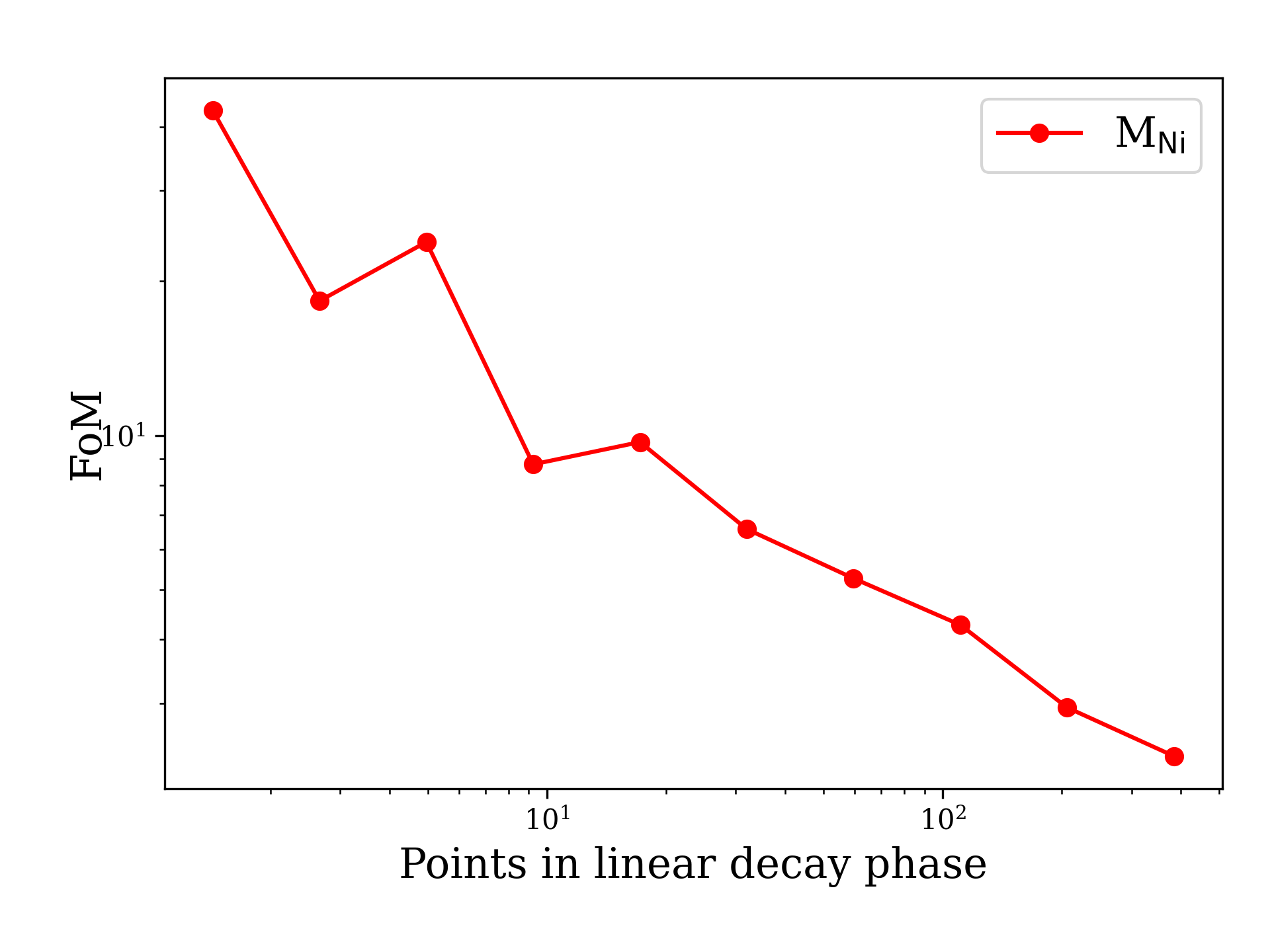 23
Mass of Progenitor.
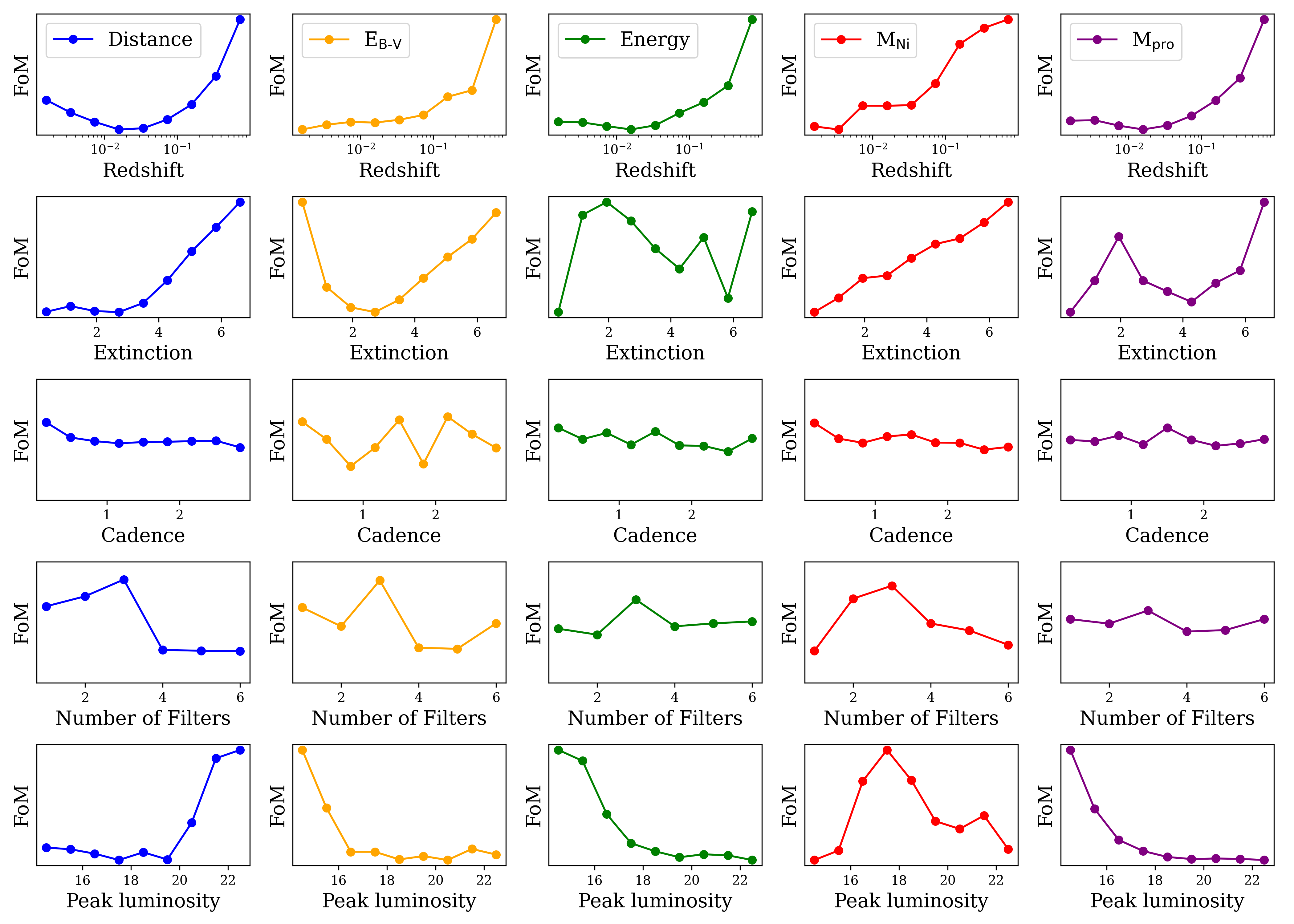 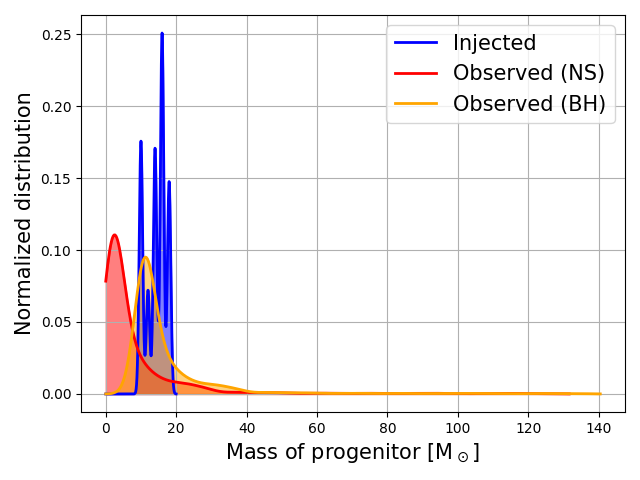 24
CONCLUSIONS.
25
Main problems:
Saturation: high errors in extinction and energy. 
Number of filters: if limited, leads to underestimation. 
Technological limit:  LSST alone will not suffice for a precise characterization of some events (need for spectrographs). 
The number of points observed in the linear decay phase has a huge impact in mass of nickel reconstruction. 

Best reconstructed supernova:
A SN in the range z = 0.01-0.1 with average extinction and peak luminosity, with at least 4 filters and >10 points in the linear decay phase.
26
APPENDIX.
27
A1. 
Distributions of the simulations
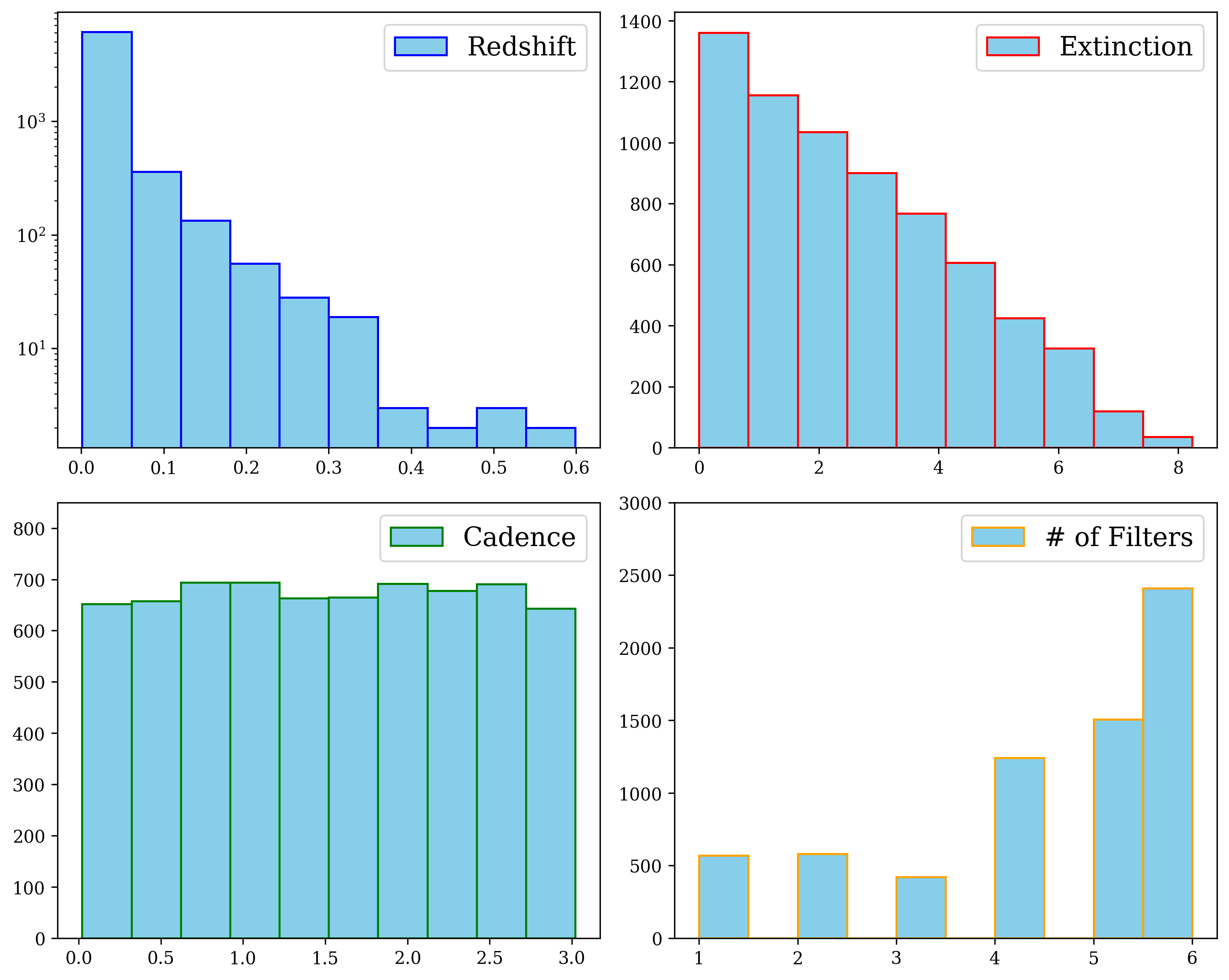 28
A2. 
Distributions of the training set
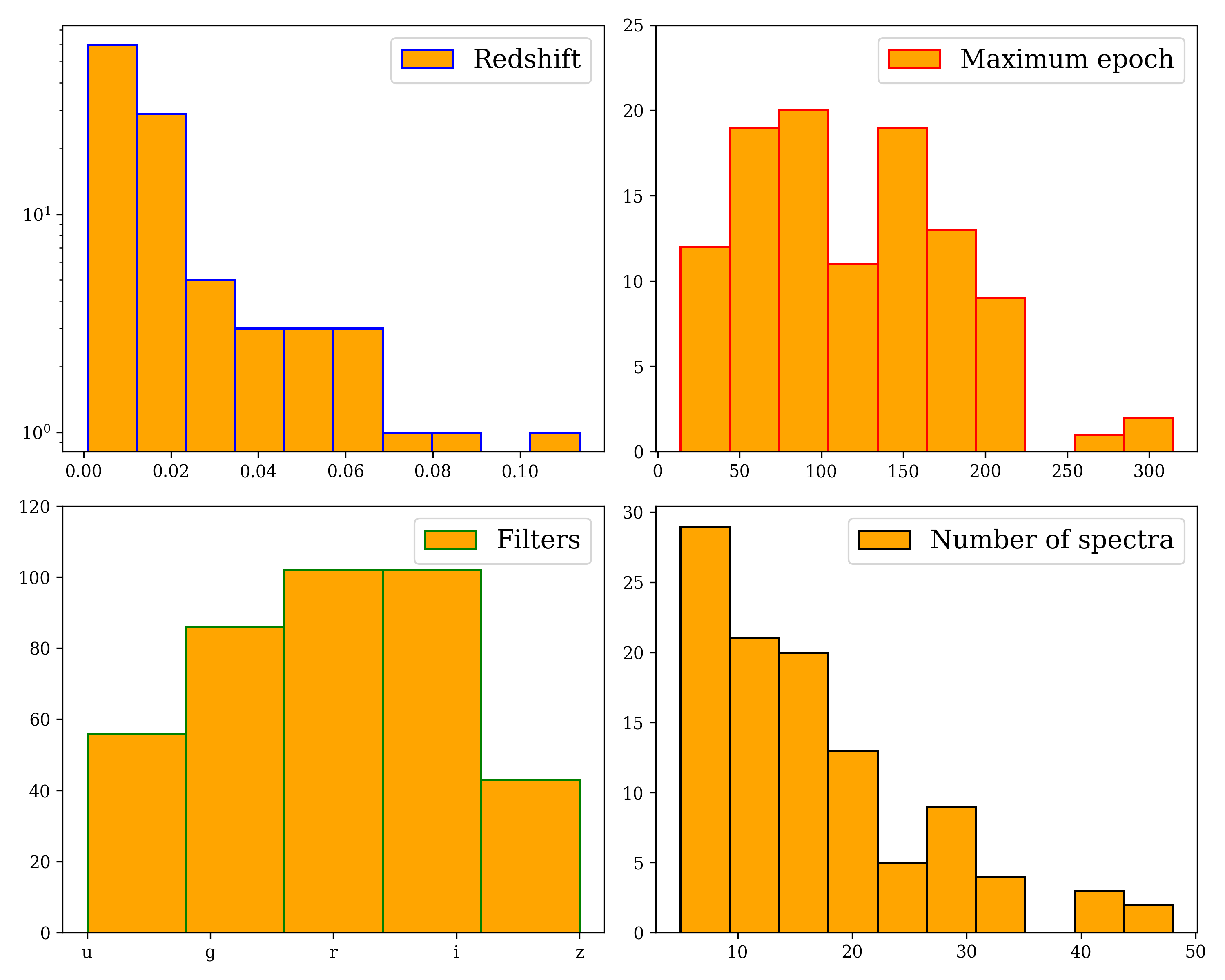 29
A3. 
Injected parameters
30
A4. 
Kernel for GPs
31
A5. 
Distance
32
A6. 
Extinction
33
A7. 
Energy
34
A8. 
Mass of progenitor
35
A9. 
Mass of nickel
36
A10. 
Additional tests
As additional tests we made two extra runs with (1) fixed extinction and (2) light curves with no saturation.
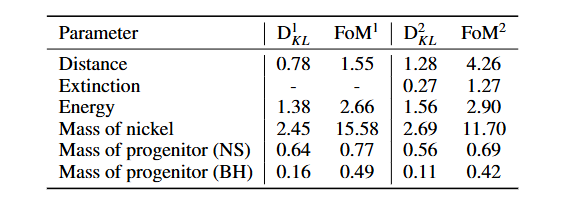 37
A11. 
Mass of nickel
We bin the FoM of the Mass of nickel in terms of the number of points that are observed in the linear decay phase. We notice a huge improvement.
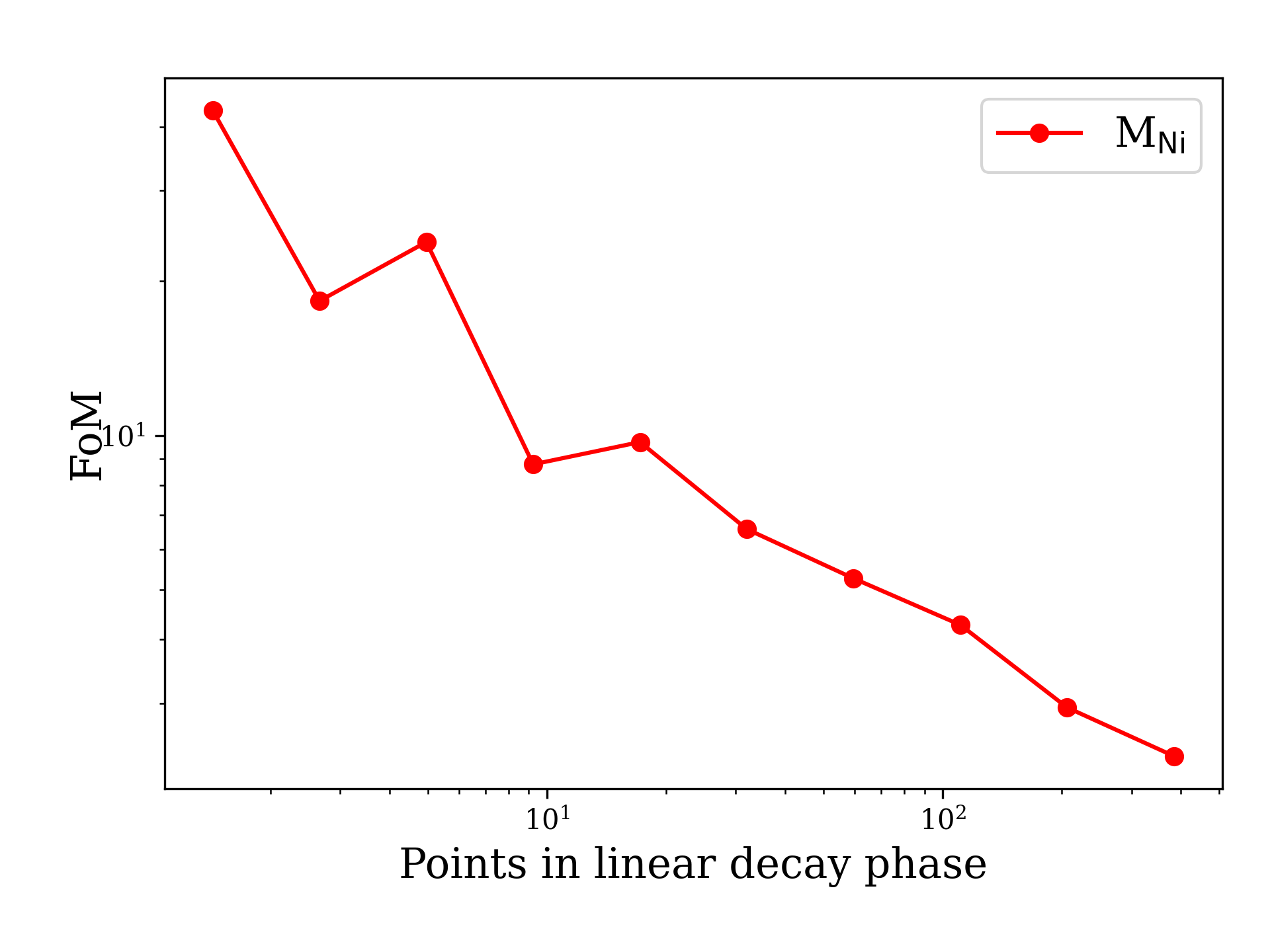 38